STVOŘENÍ
1. Mojžíšova 1,1-2,3
Na počátku stvořil Bůh nebe a zemi.
Země byla pustá a prázdná     a nad propastnou tůní byla tma. Ale nad vodami vznášel se duch Boží.
I řekl Bůh: „Buď světlo!“  A bylo světlo.
Viděl, že světlo je dobré, a oddělil světlo od tmy.
Světlo nazval Bůh dnem a tmu nazval nocí.
Byl večer        a bylo jitro, den první.
I řekl Bůh: „Buď klenba uprostřed vod           a odděluj vody od vod!“
Učinil klenbu a oddělil vody           pod klenbou od vod nad klenbou.   A stalo se tak.
Klenbu nazval nebem.
Byl večer        a bylo jitro, den druhý.
I řekl Bůh: „Nahromaďte se vody       pod nebem na jedno místo                       a ukaž se souš!“ A stalo se tak.
Souš nazval Bůh zemí                 a nahromaděné vody       nazval moři.                         Viděl, že je to dobré.
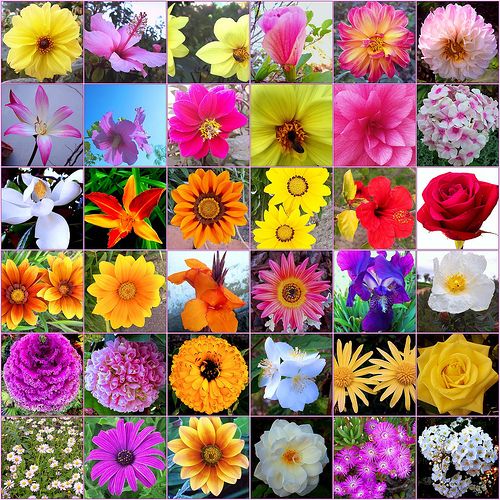 Bůh také řekl: „Zazelenej se země zelení: bylinami, které se rozmnožují semeny
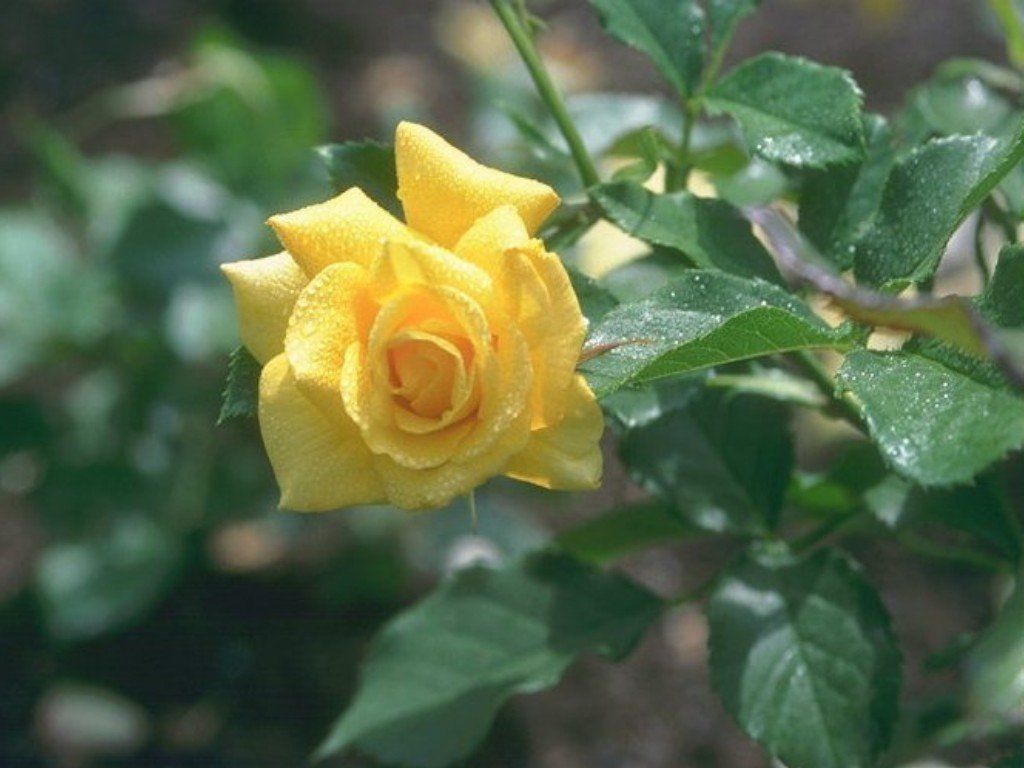 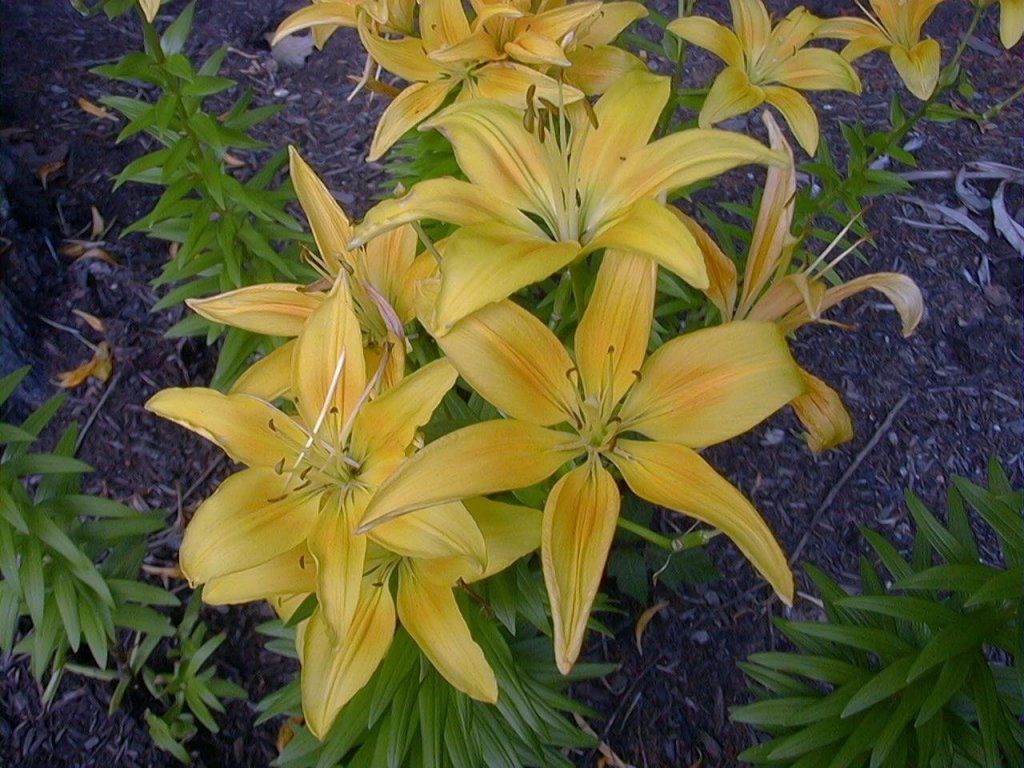 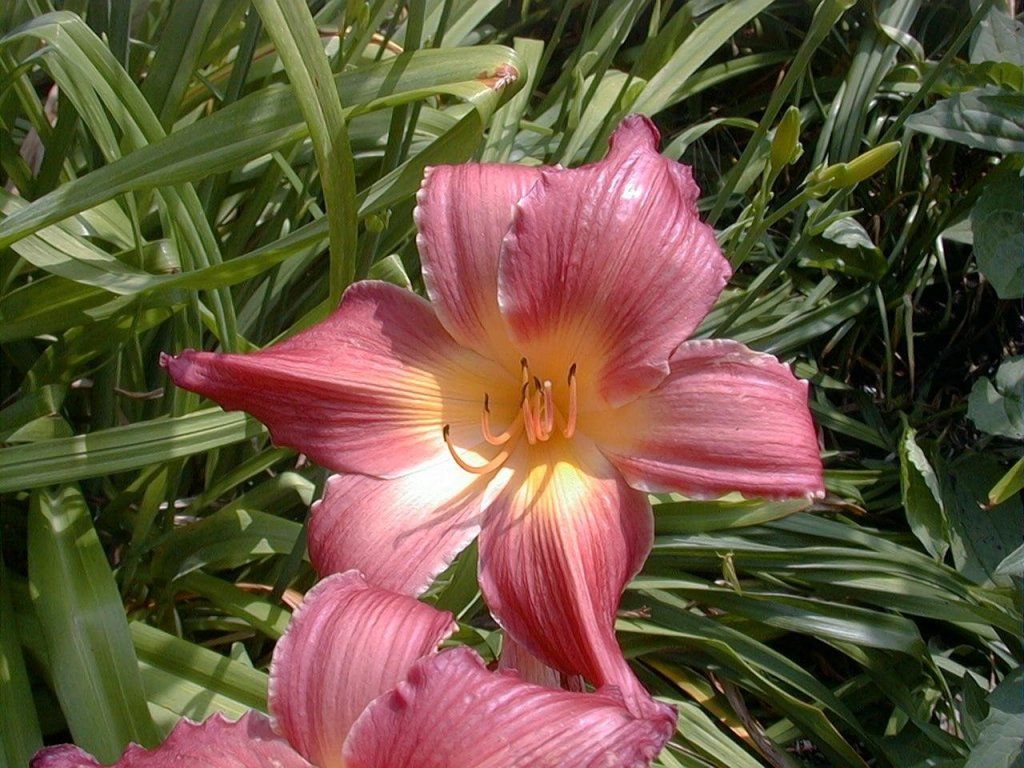 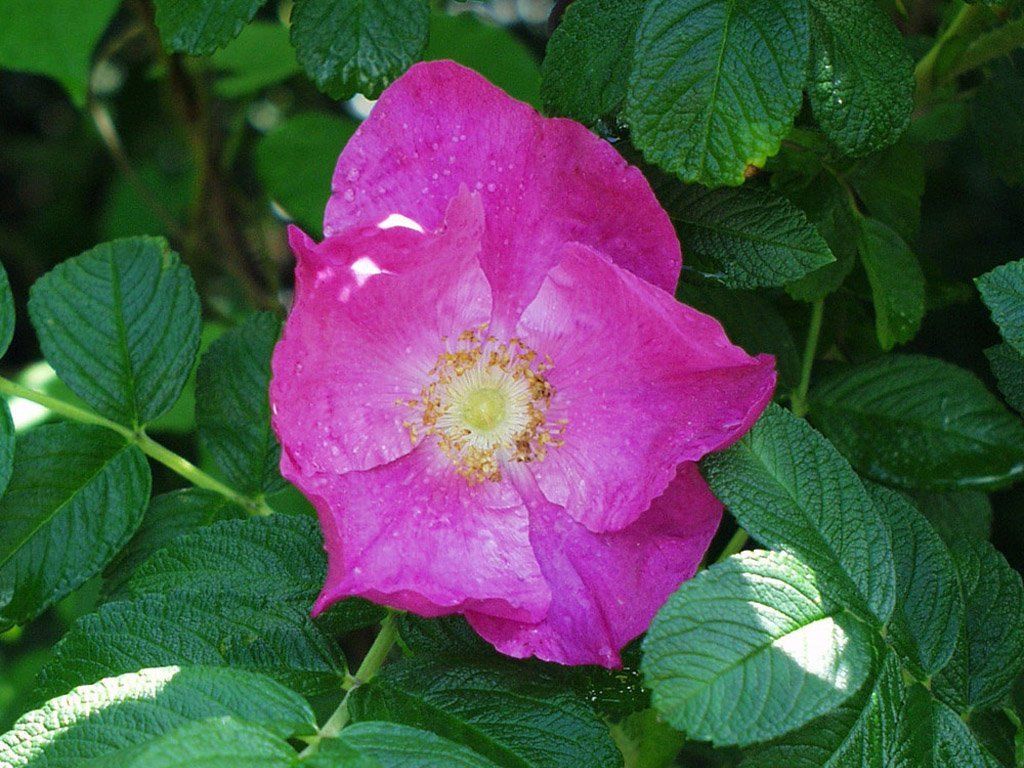 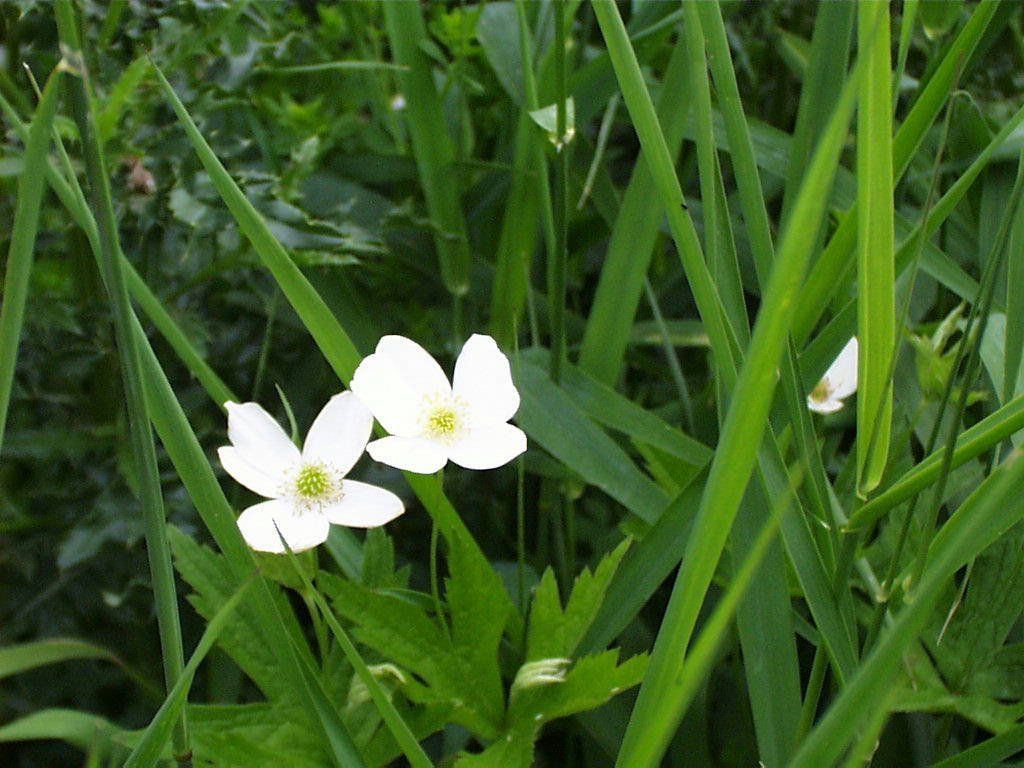 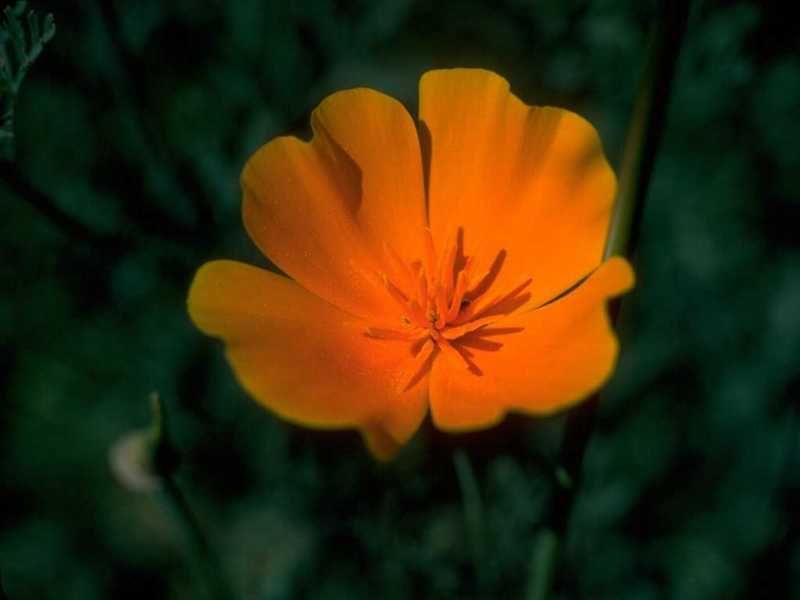 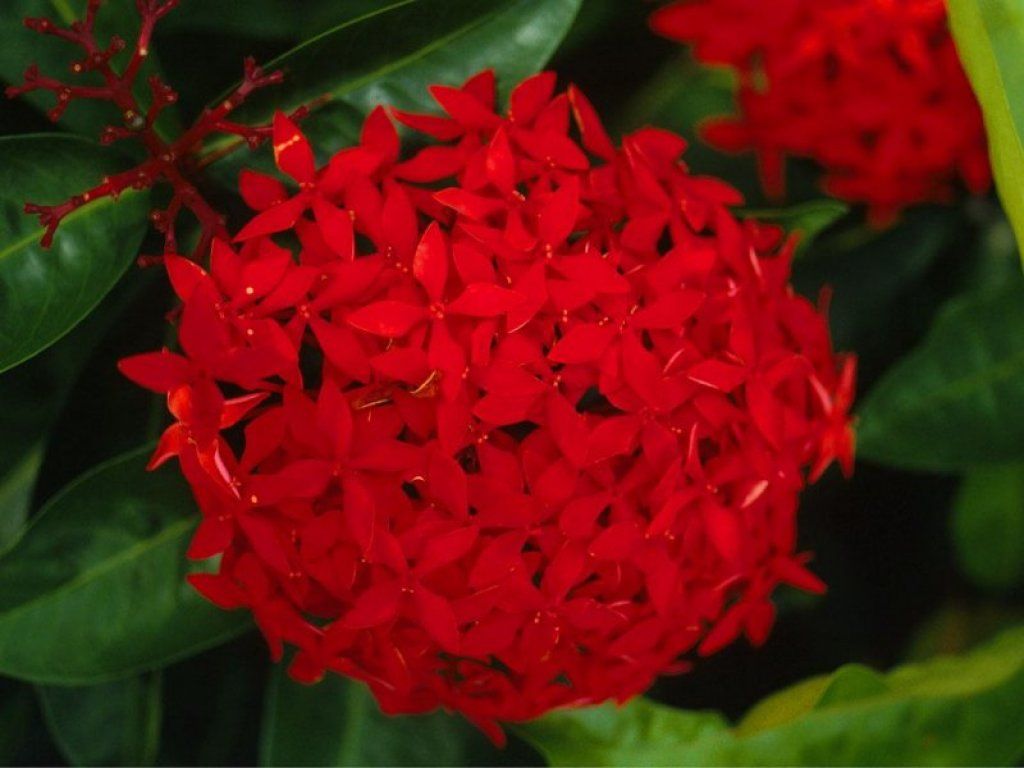 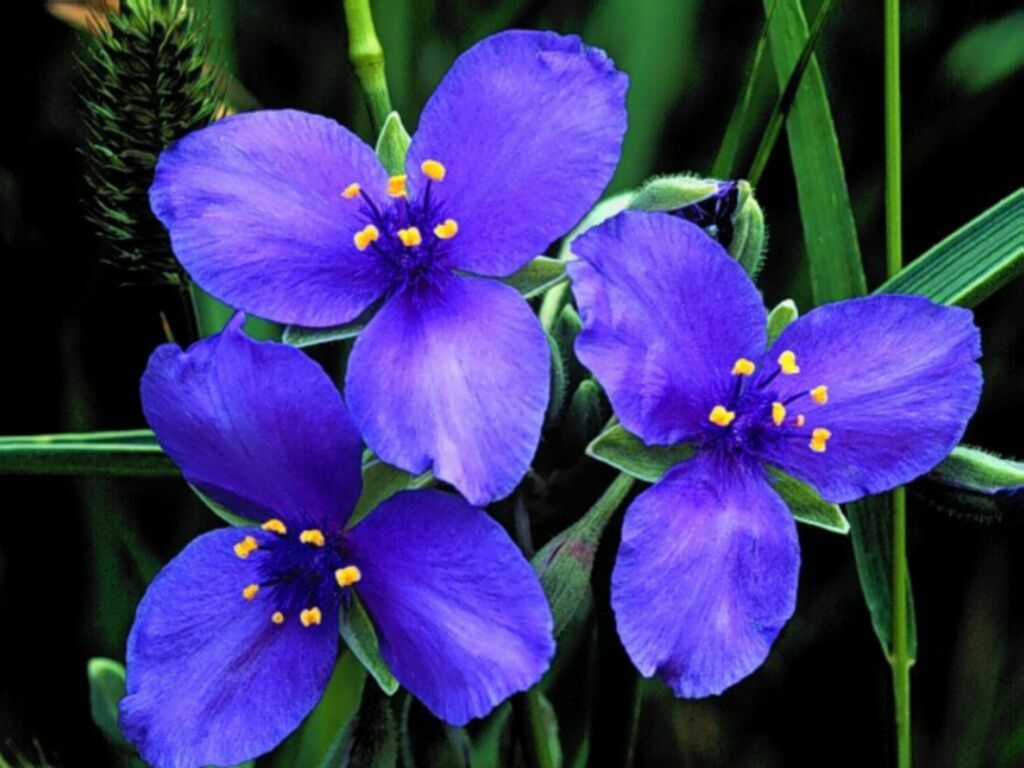 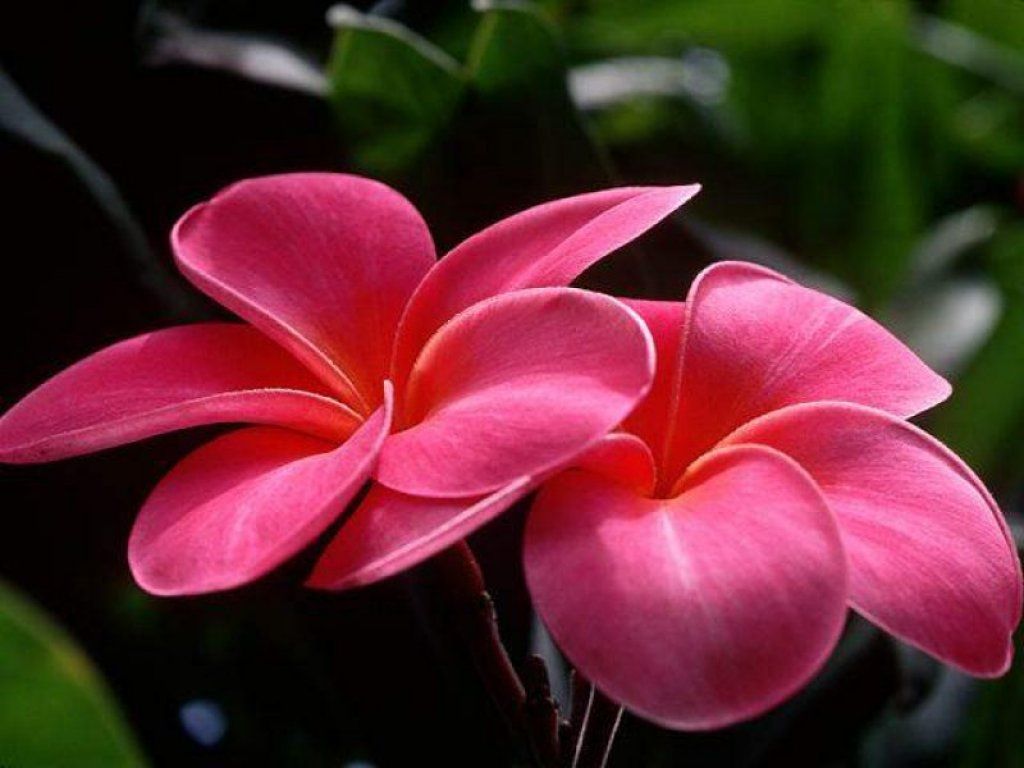 a ovocným stromovím rozmanitého druhu, které na zemi ponese plody se semeny!“                   			A stalo se tak.
Země vydala zeleň: rozmanité druhy bylin, které se rozmnožují semeny, a rozmanité
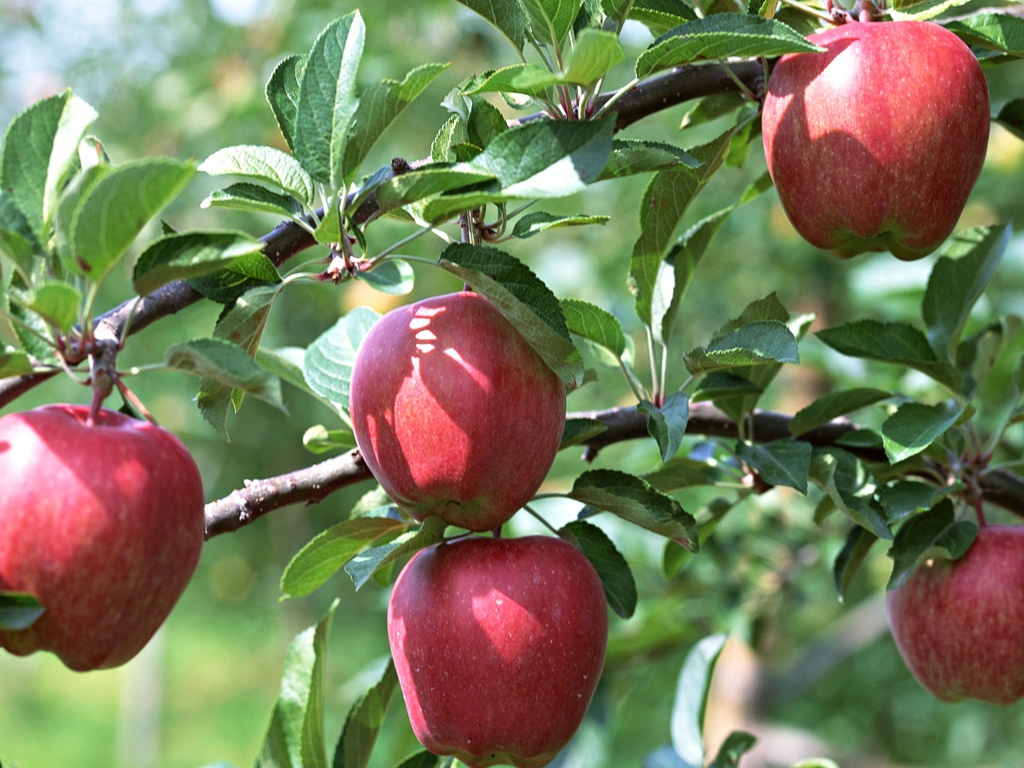 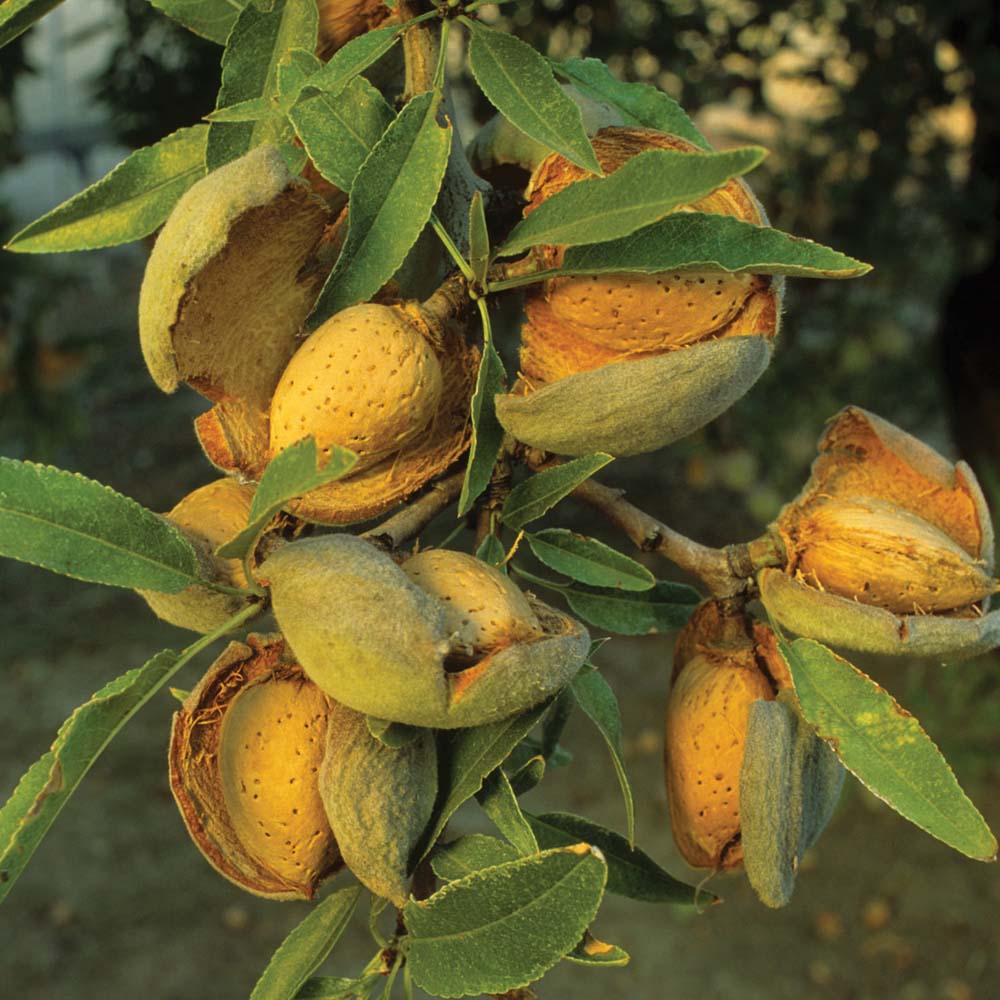 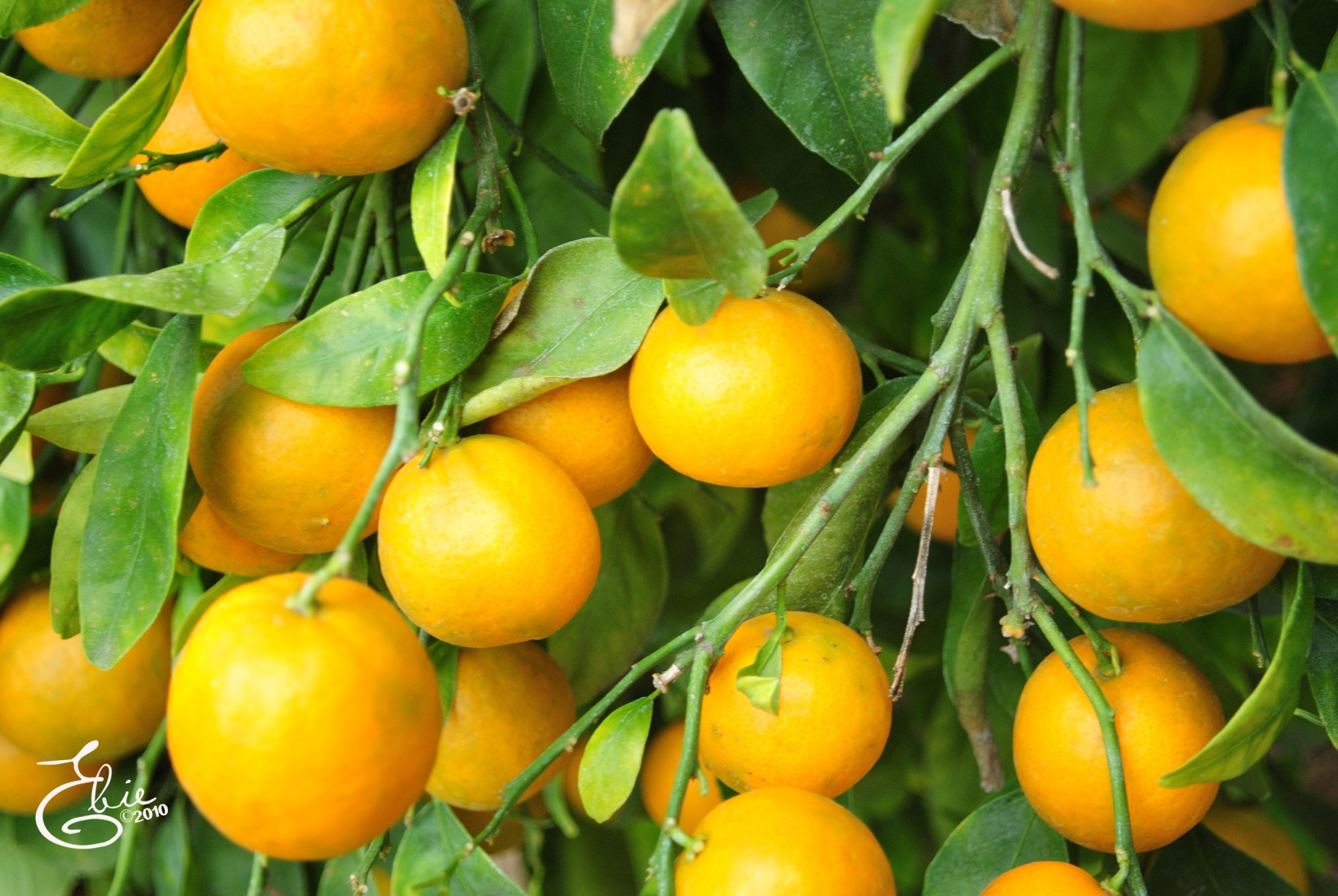 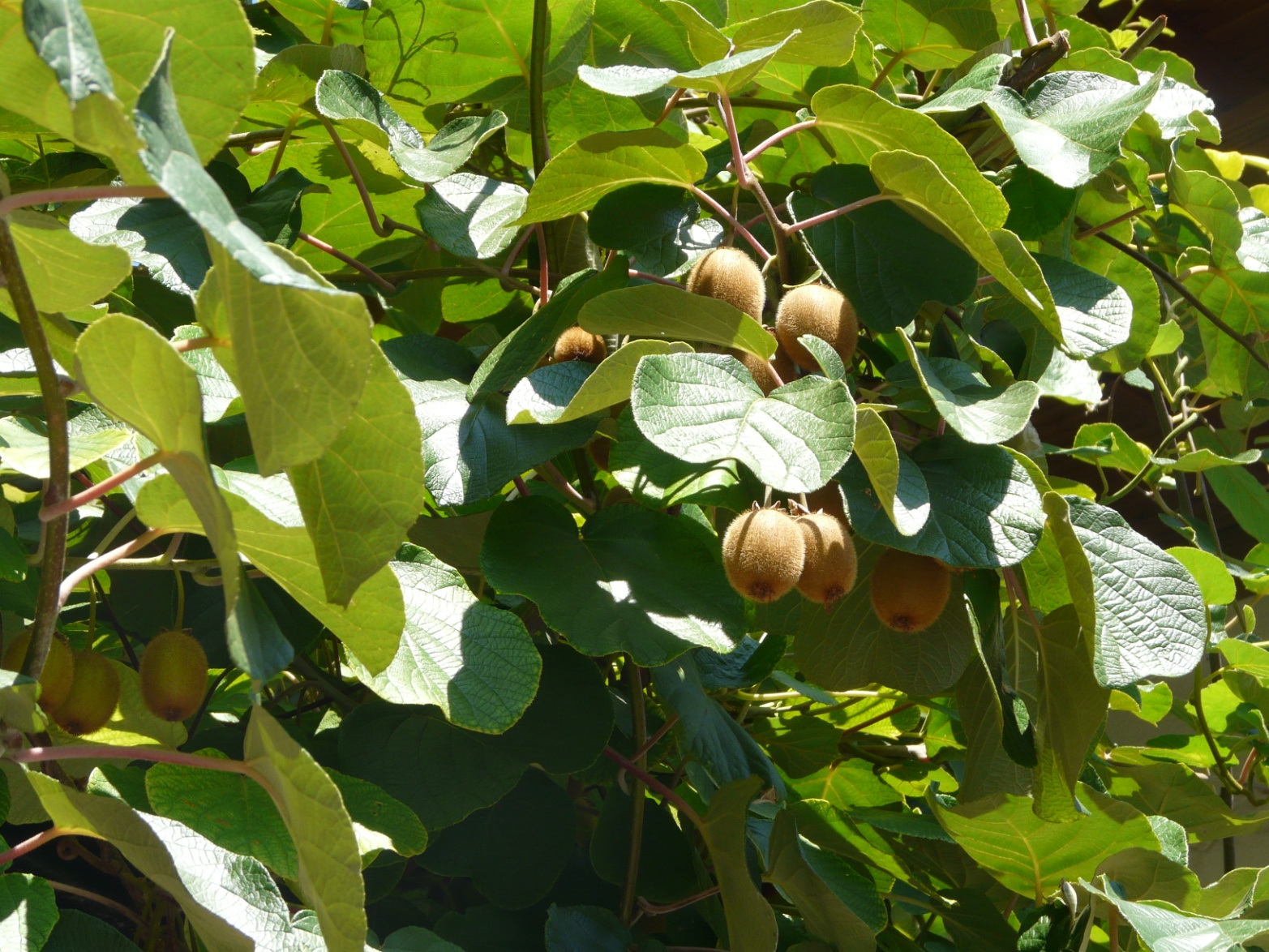 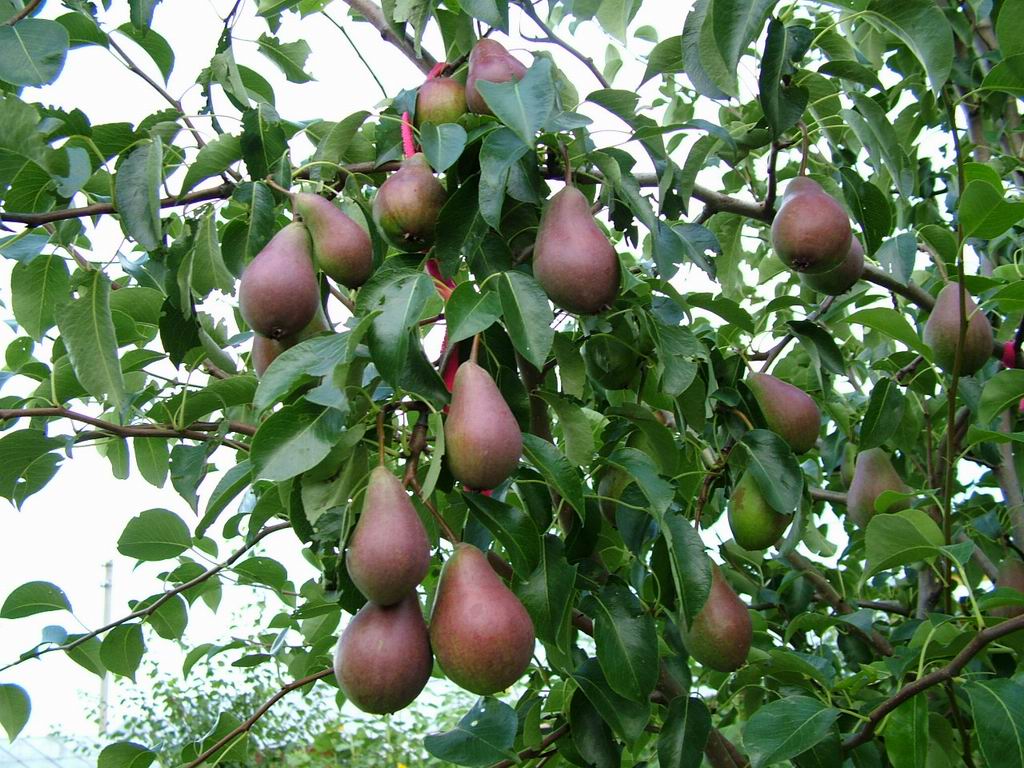 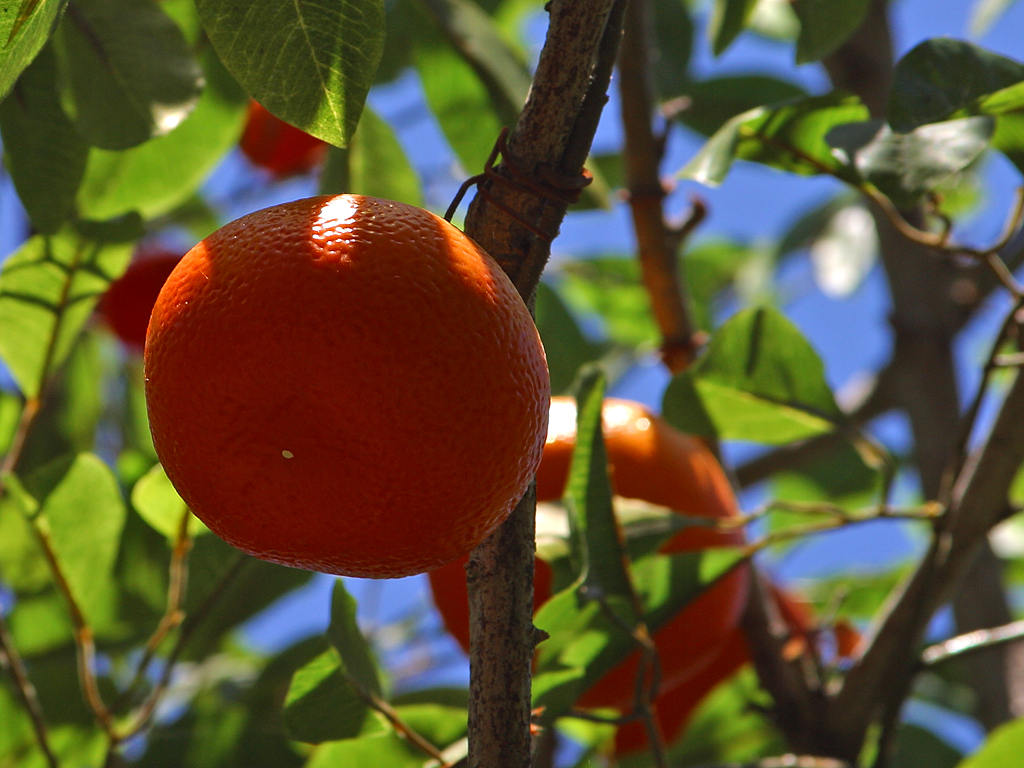 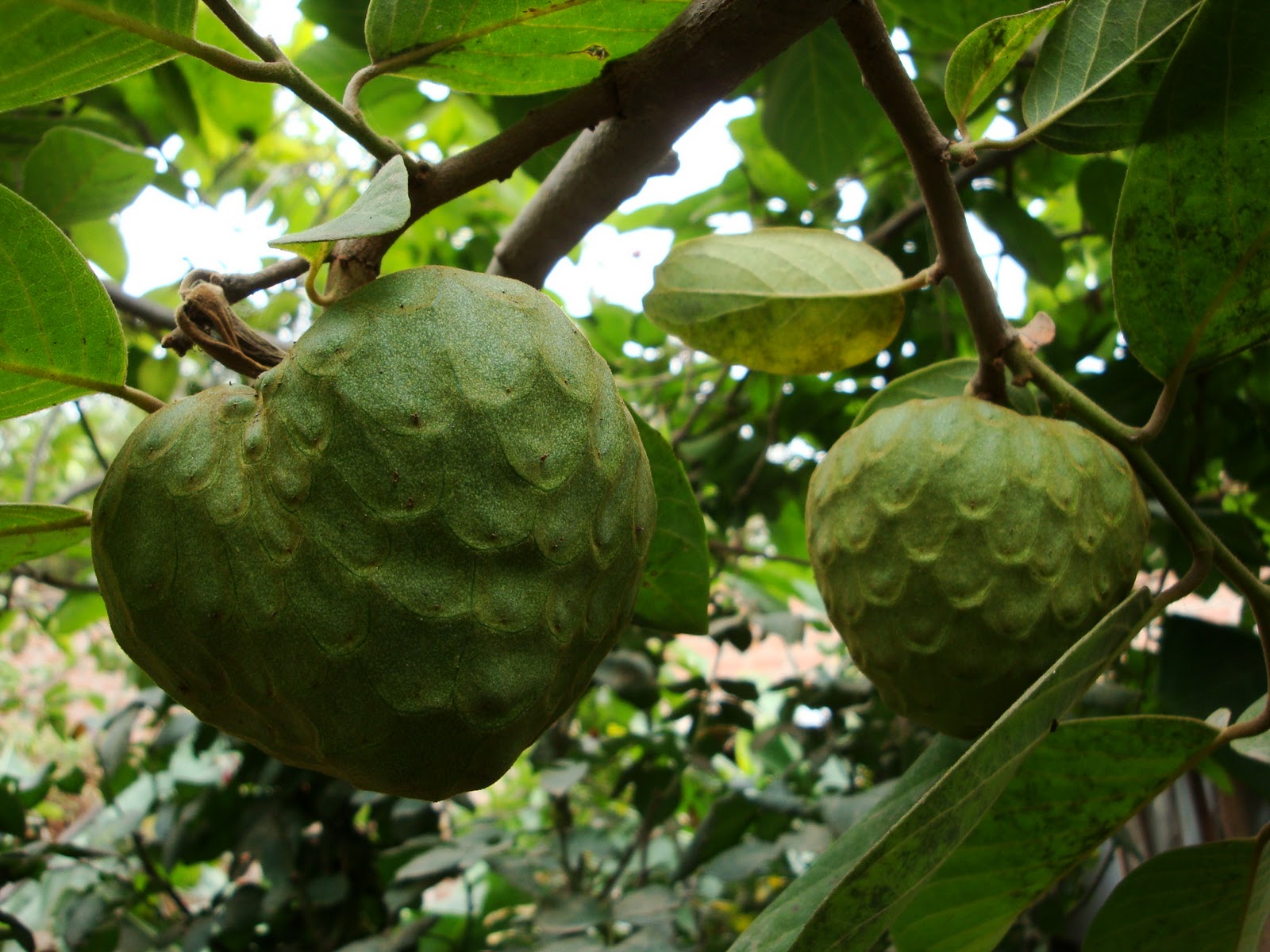 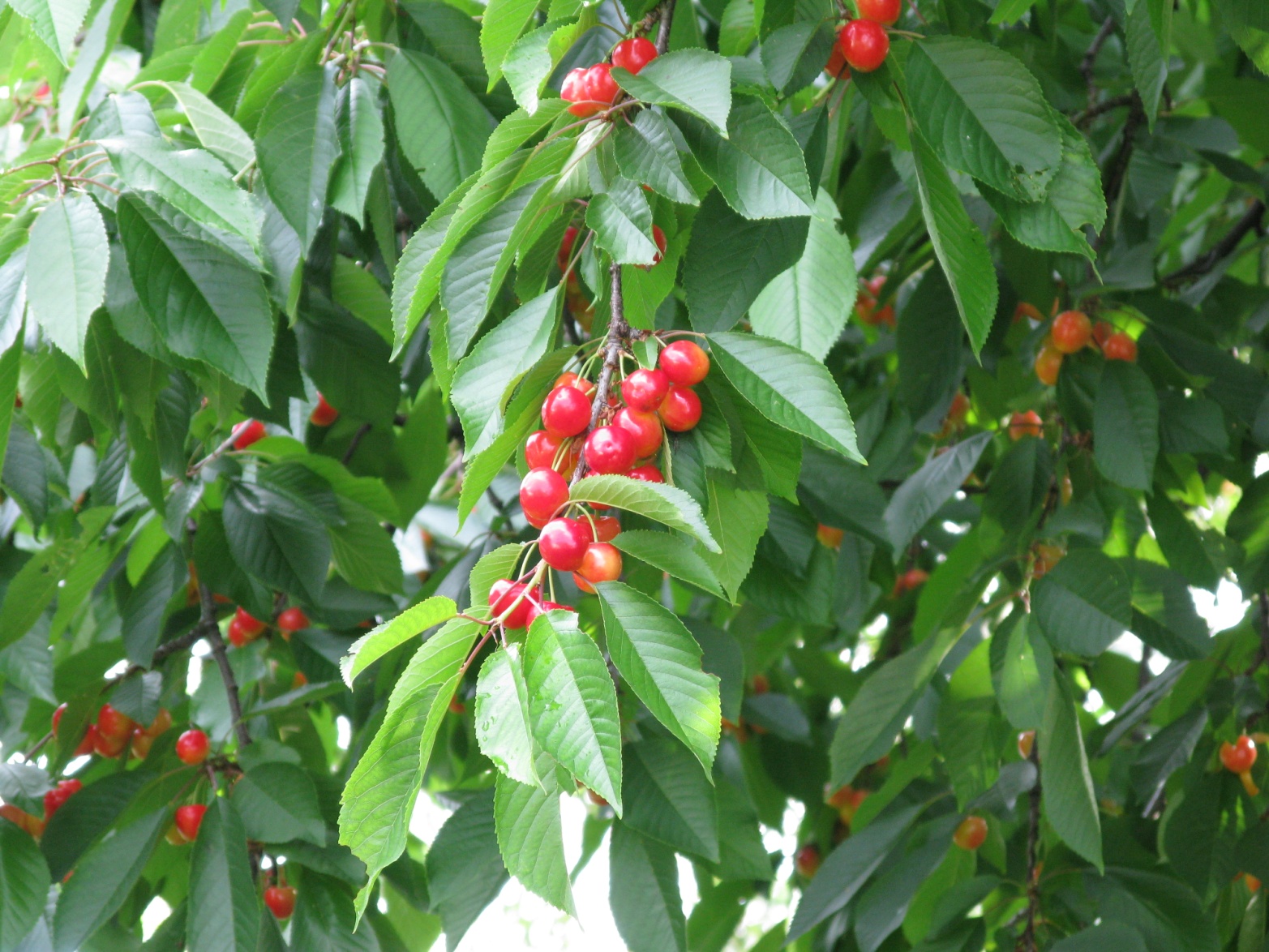 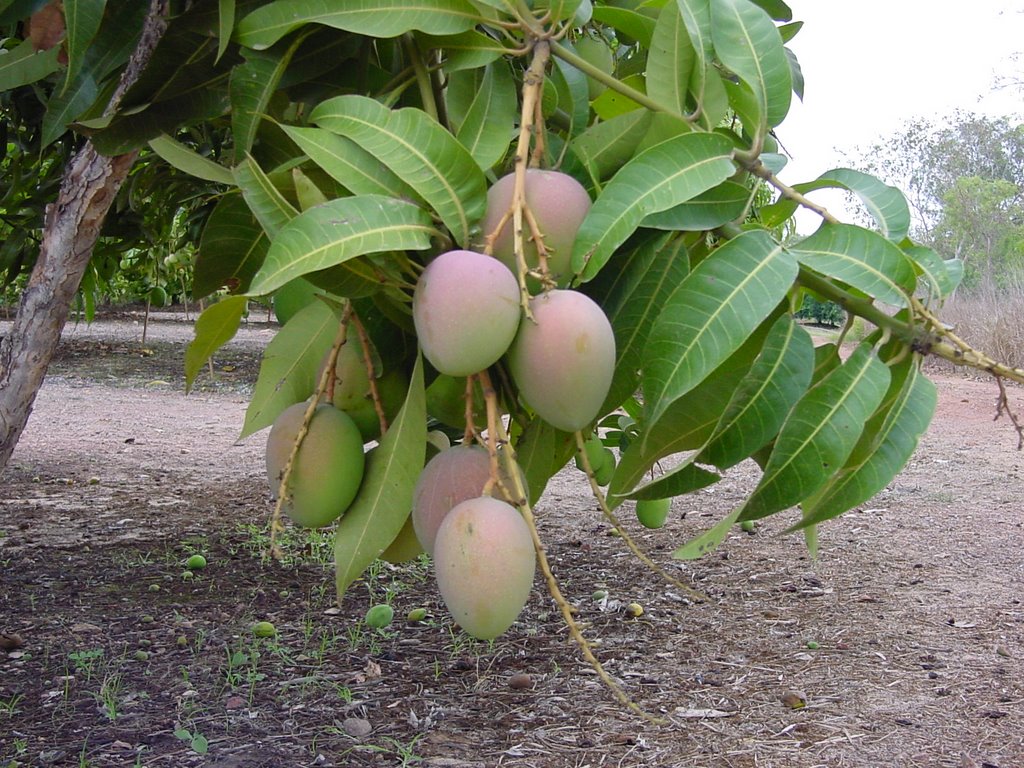 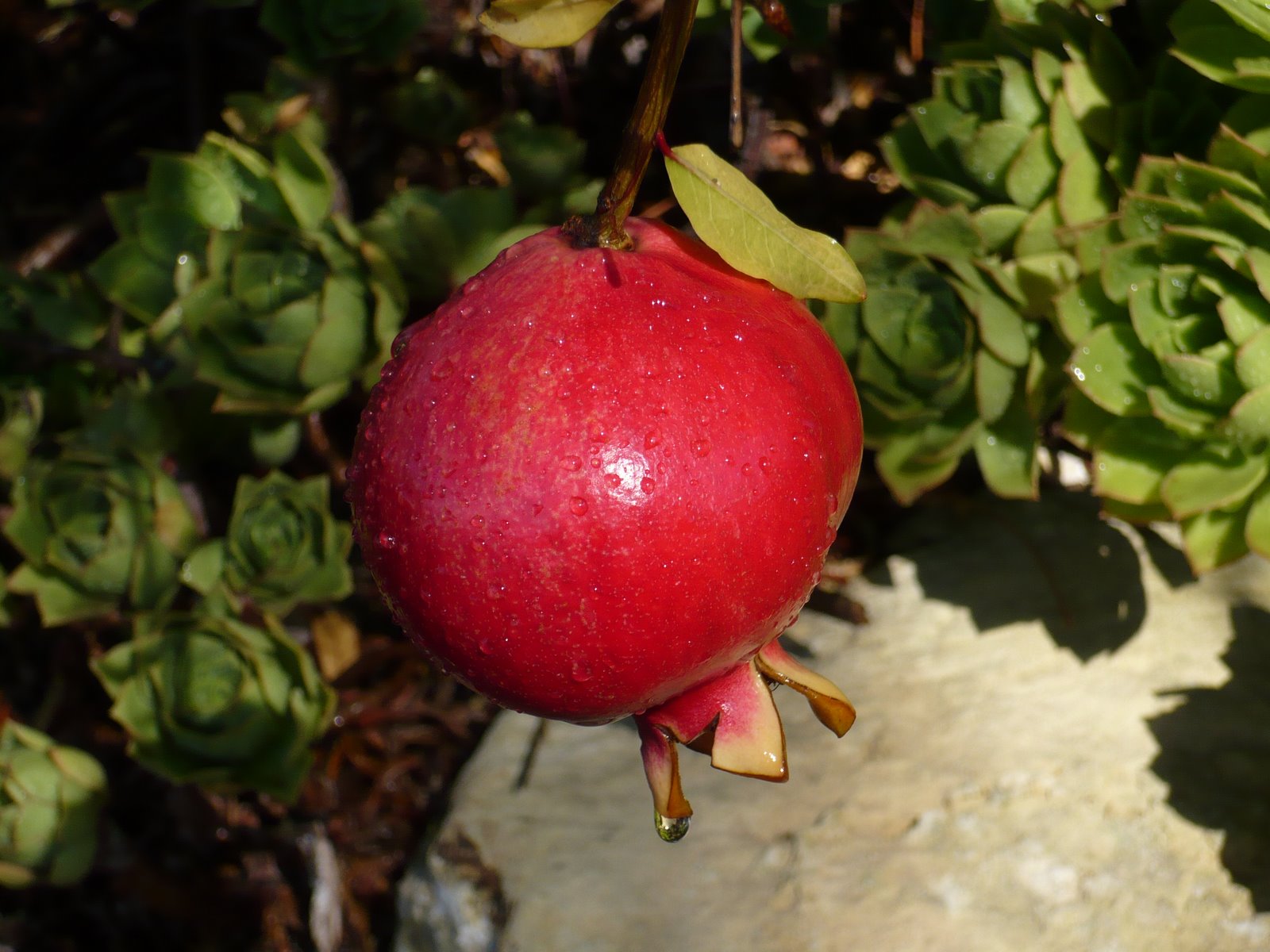 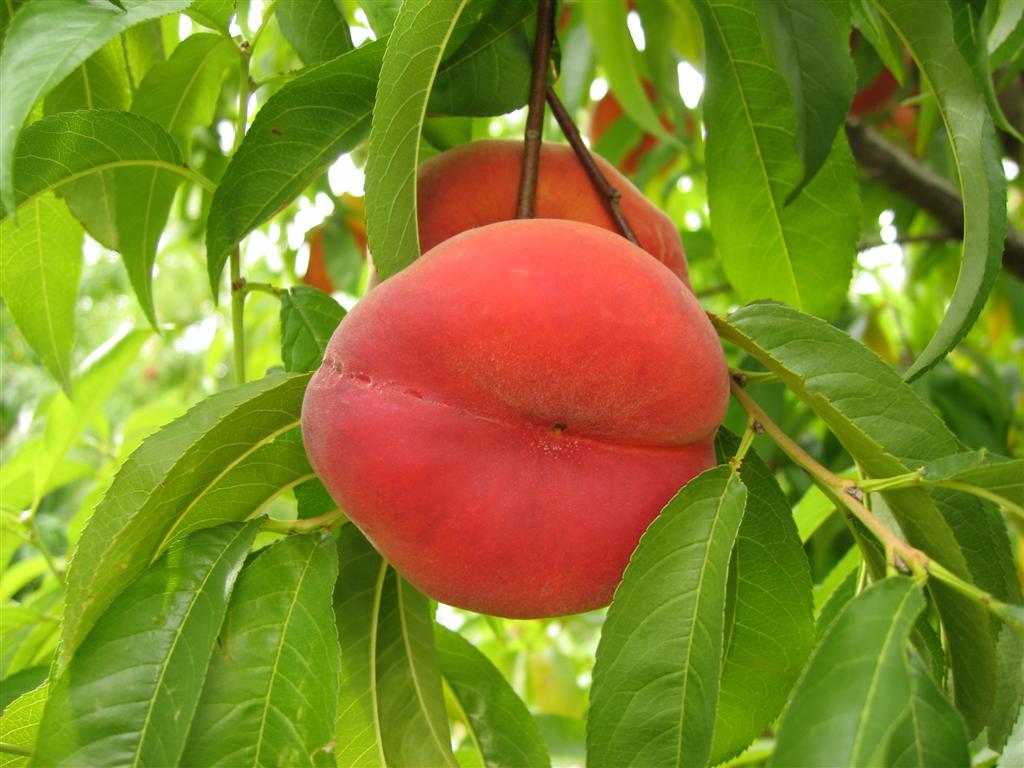 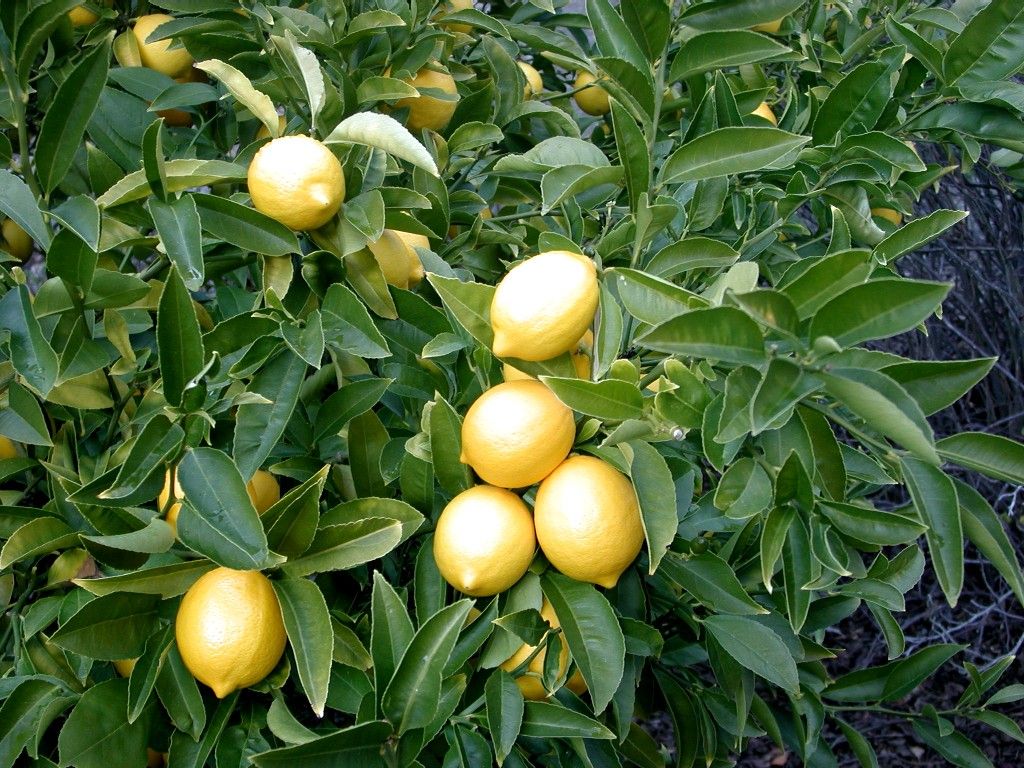 druhy stromoví, které nese plody se semeny. Bůh viděl, že je to dobré.
Byl večer        a bylo jitro, den třetí.
I řekl Bůh: „Buďte světla na nebeské             klenbě, aby oddělovala den od noci.         Budou na znamení časů, dnů a let.                   Ta světla ať jsou na nebeské klenbě,               aby svítila nad zemí.“ A stalo se tak.
Učinil tedy dvě velká světla: větší světlo,   aby vládlo ve dne,        a menší světlo,          aby vládlo v noci;    učinil i hvězdy.
Bůh je umístil na nebeskou klenbu,                   aby svítila nad zemí, aby vládla                          ve dne a v noci a oddělovala světlo                     od tmy. Viděl, že je to dobré.
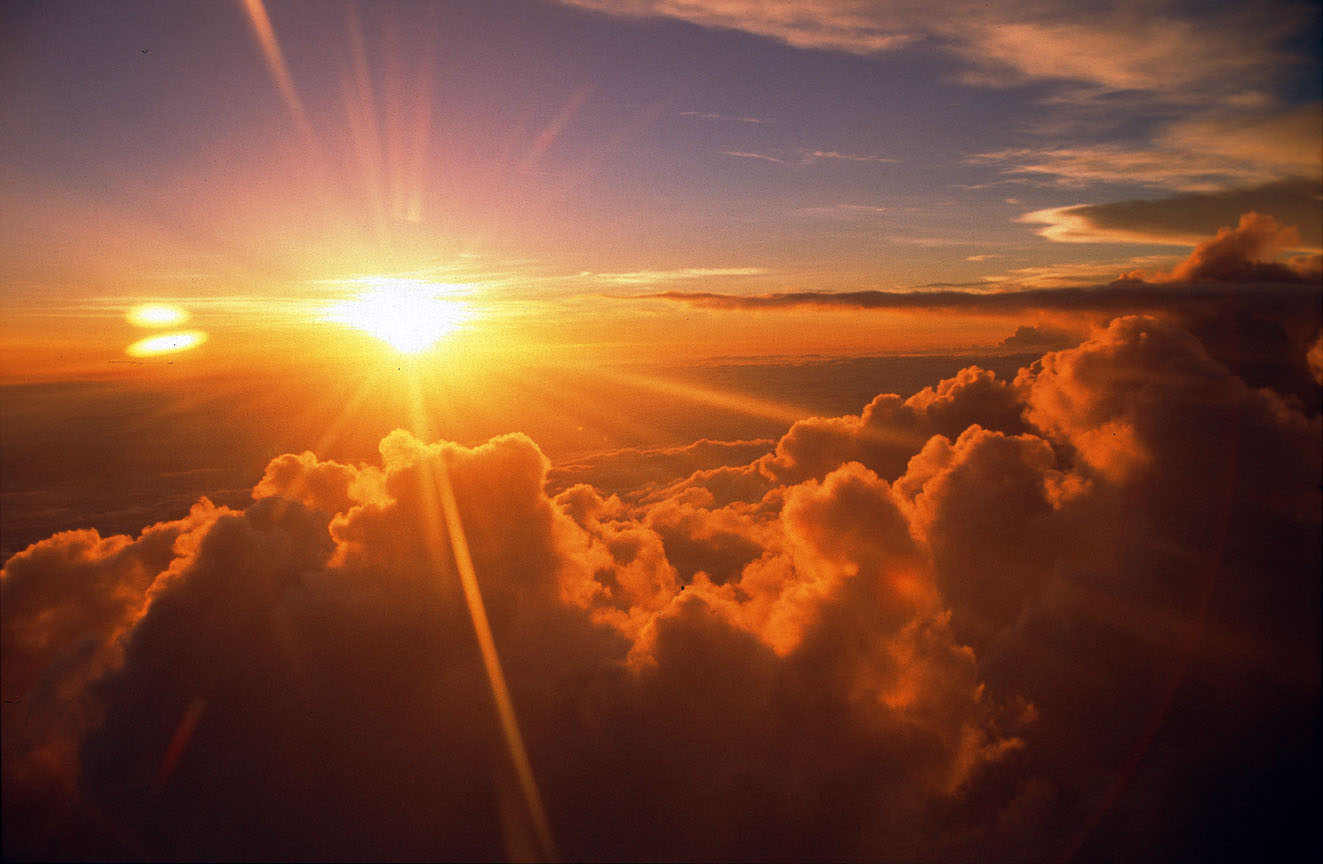 Byl večer        a bylo jitro, den čtvrtý.
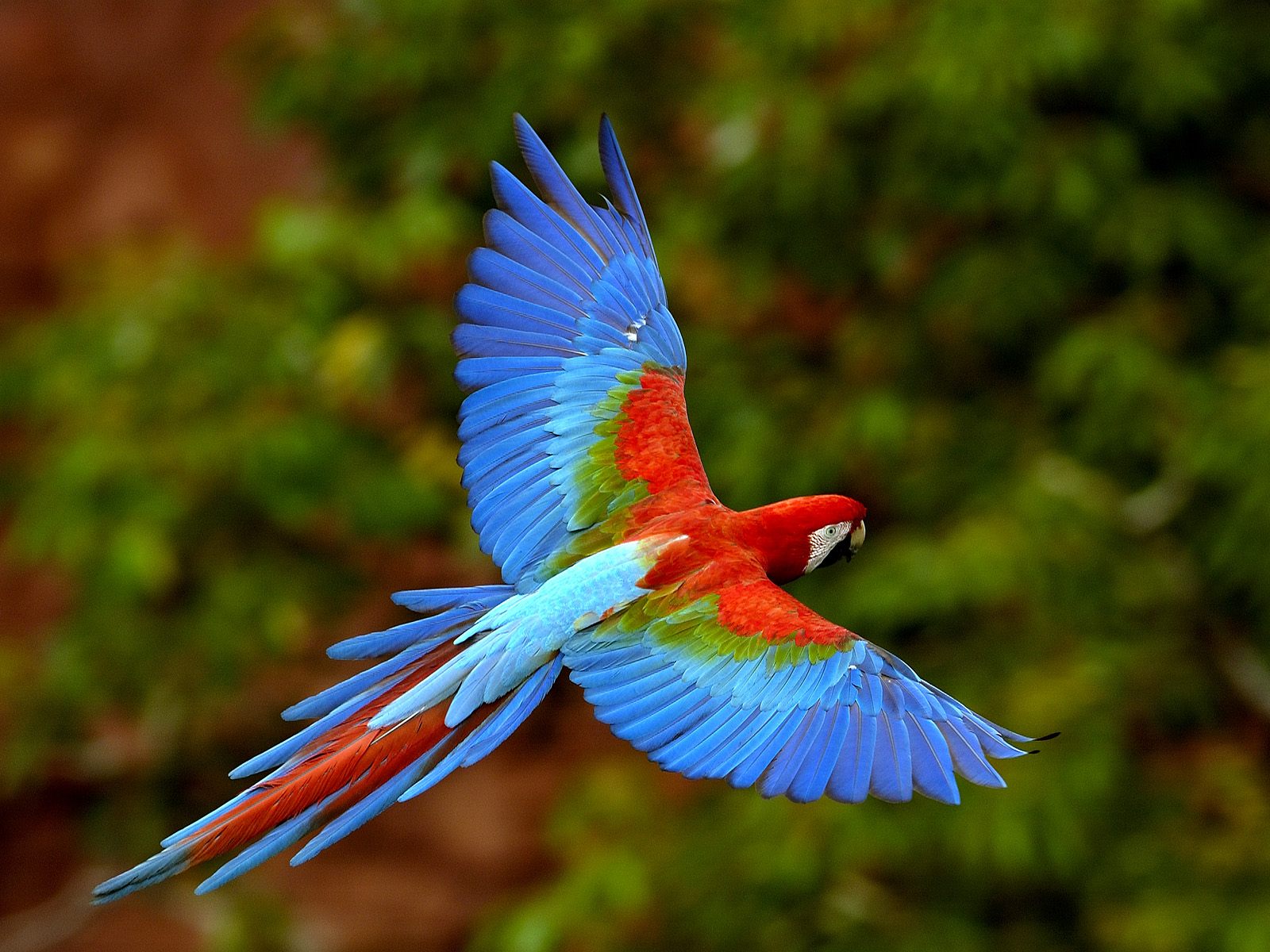 I řekl Bůh:  „Hemžete se vody živočišnou havětí a létavci létejte nad zemí pod nebeskou klenbou.“
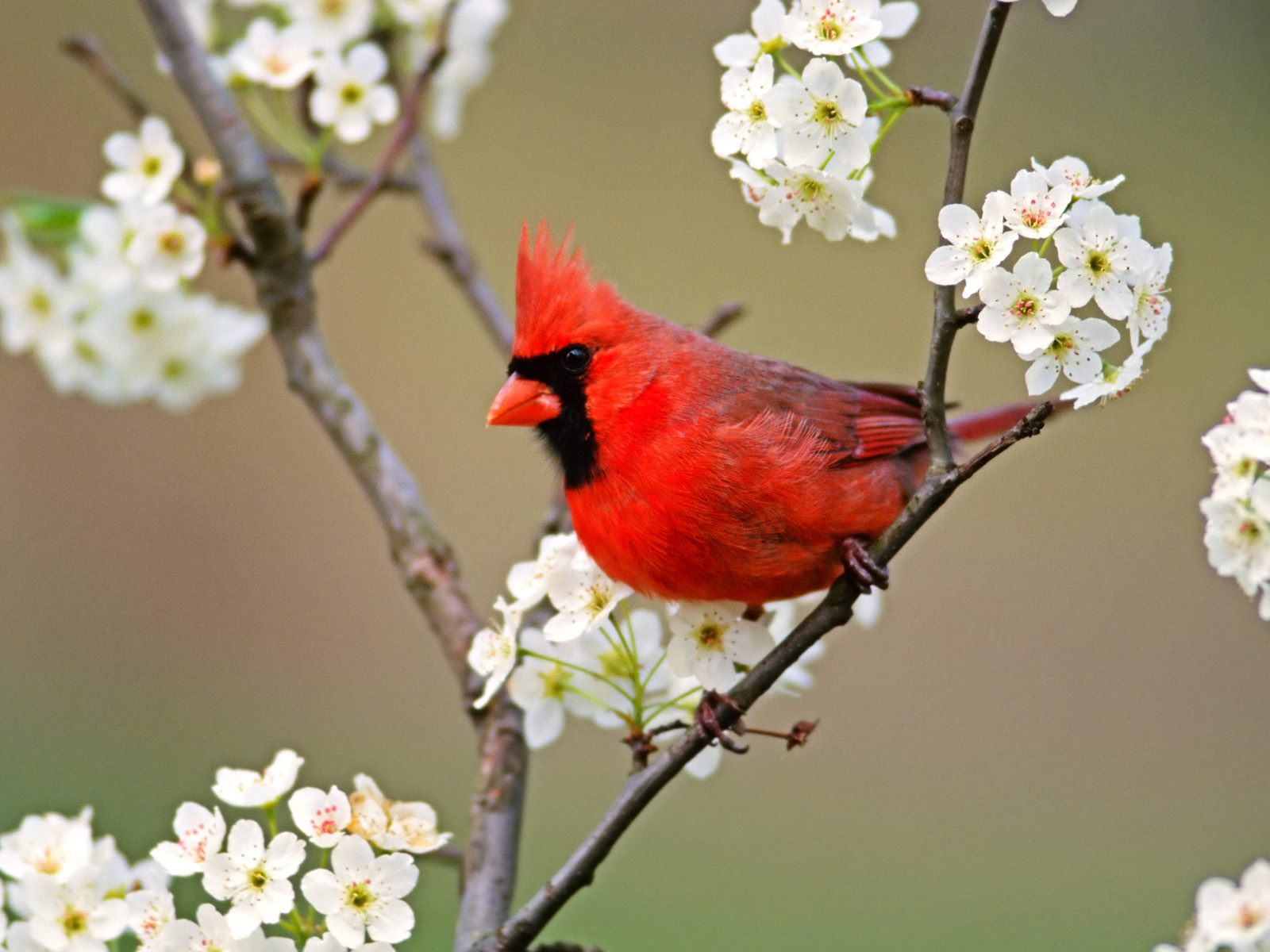 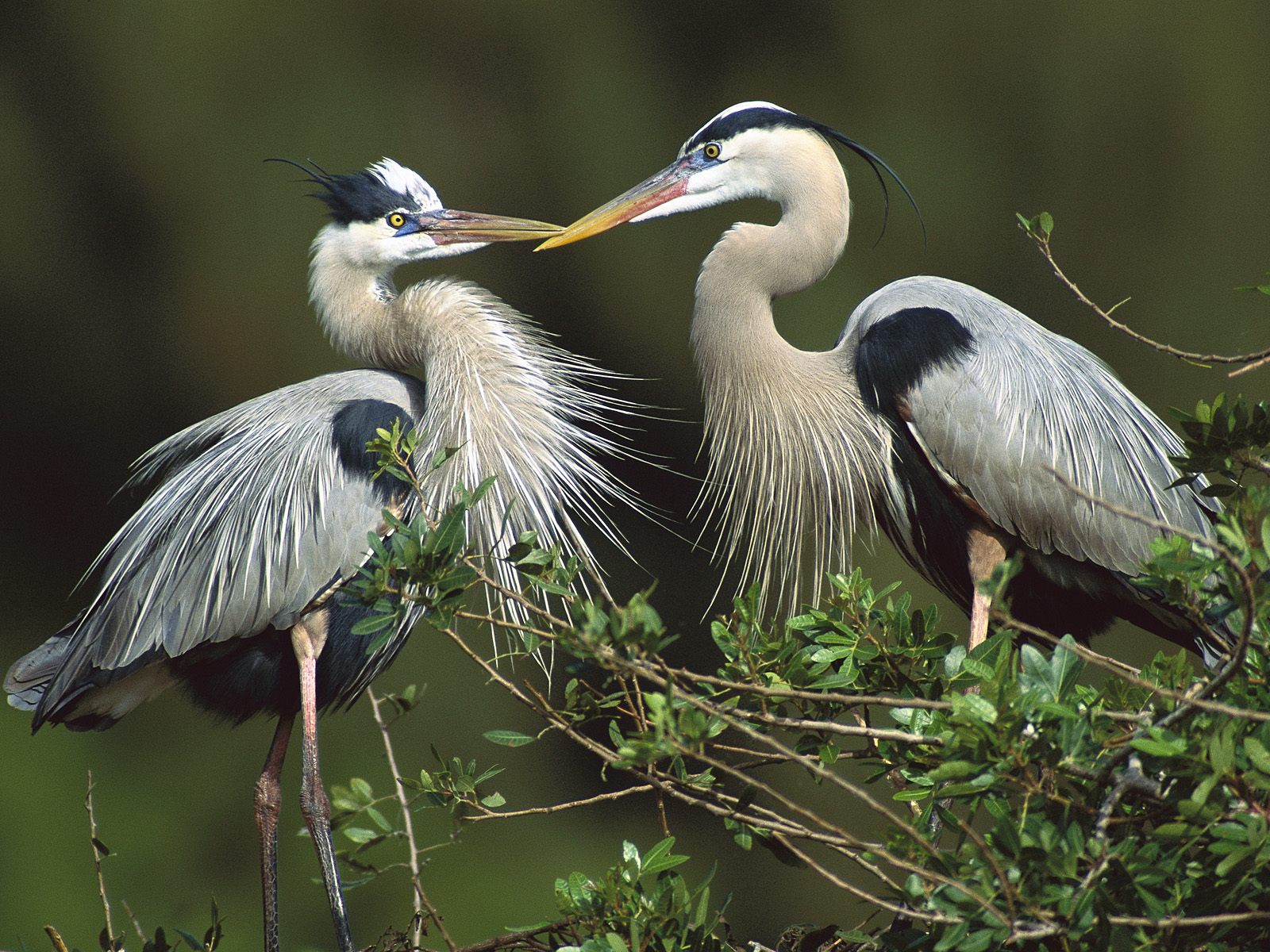 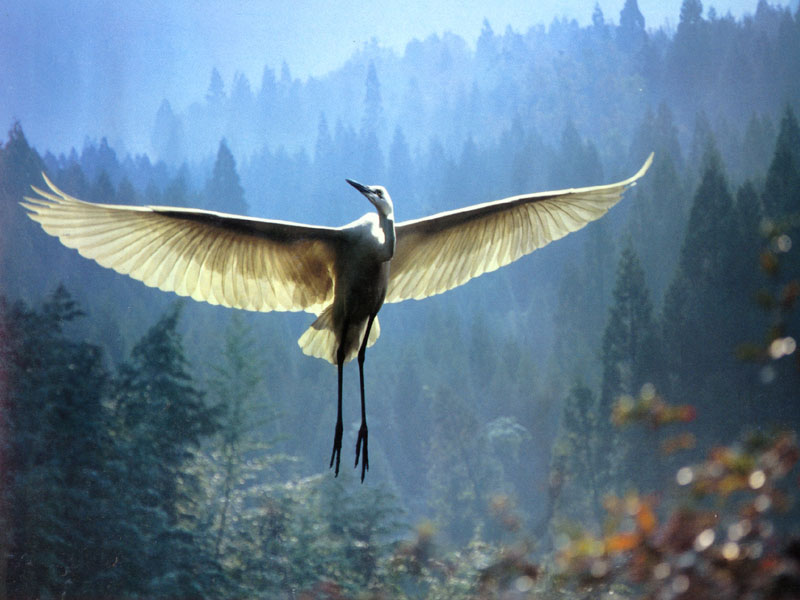 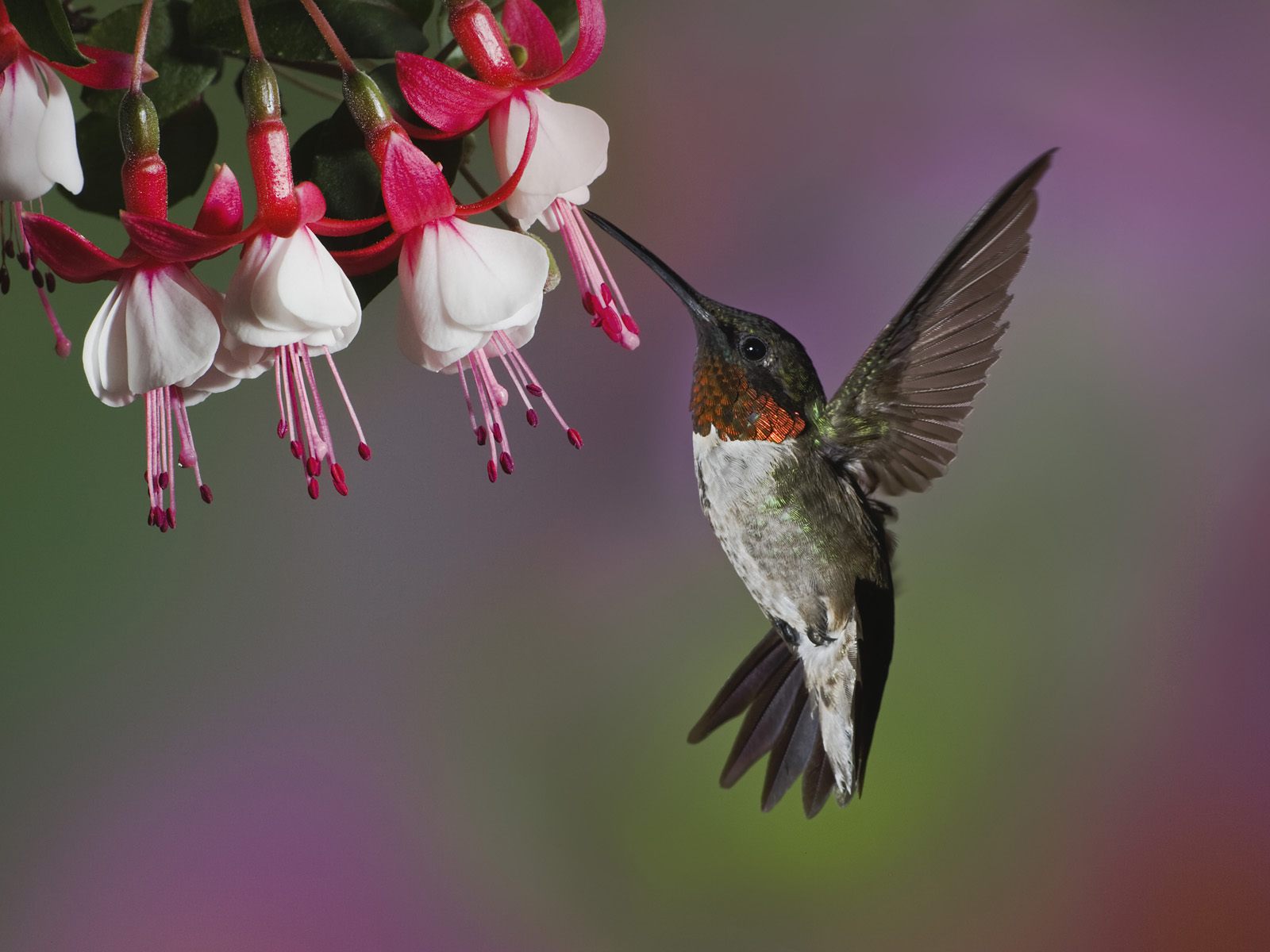 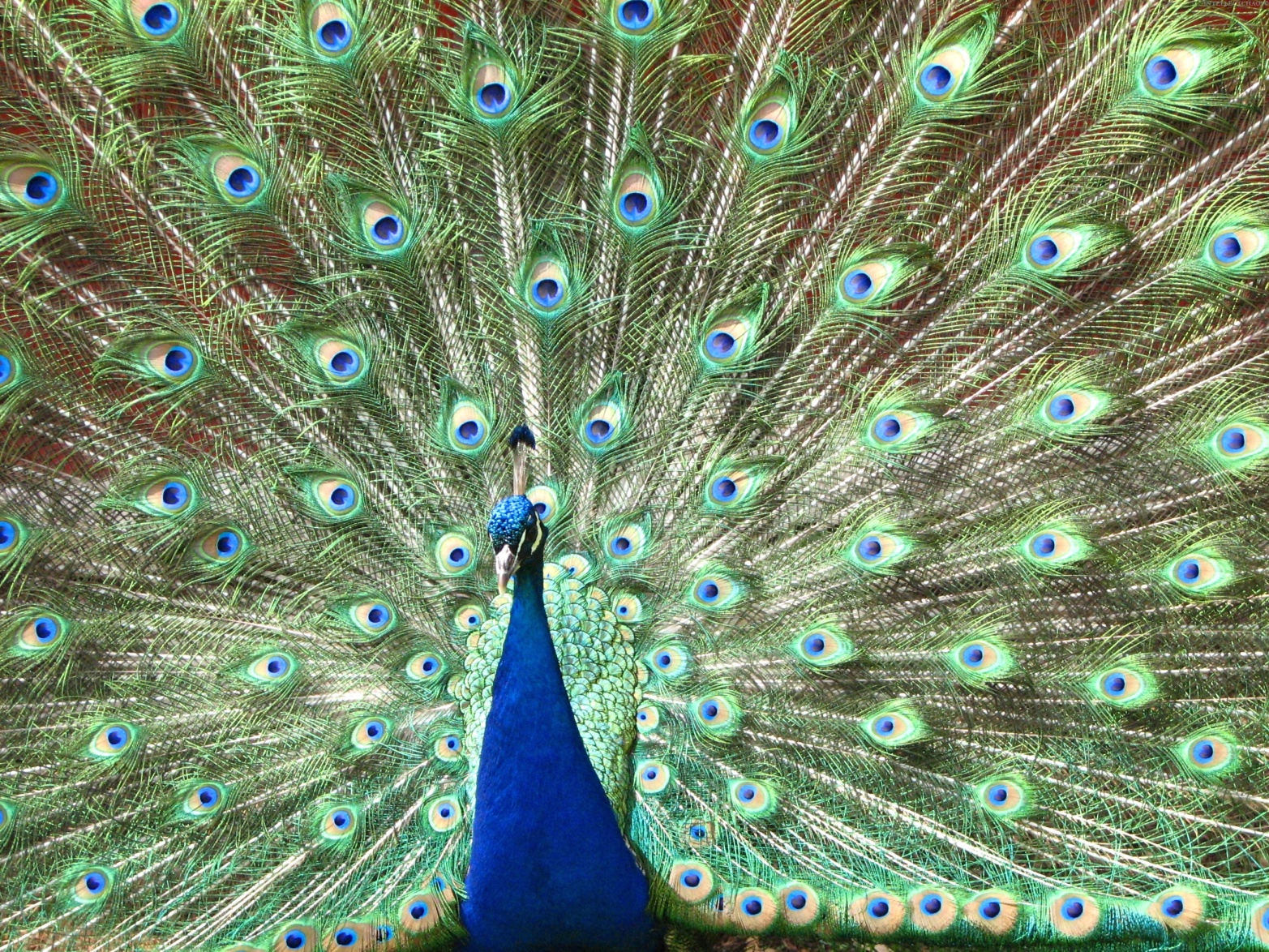 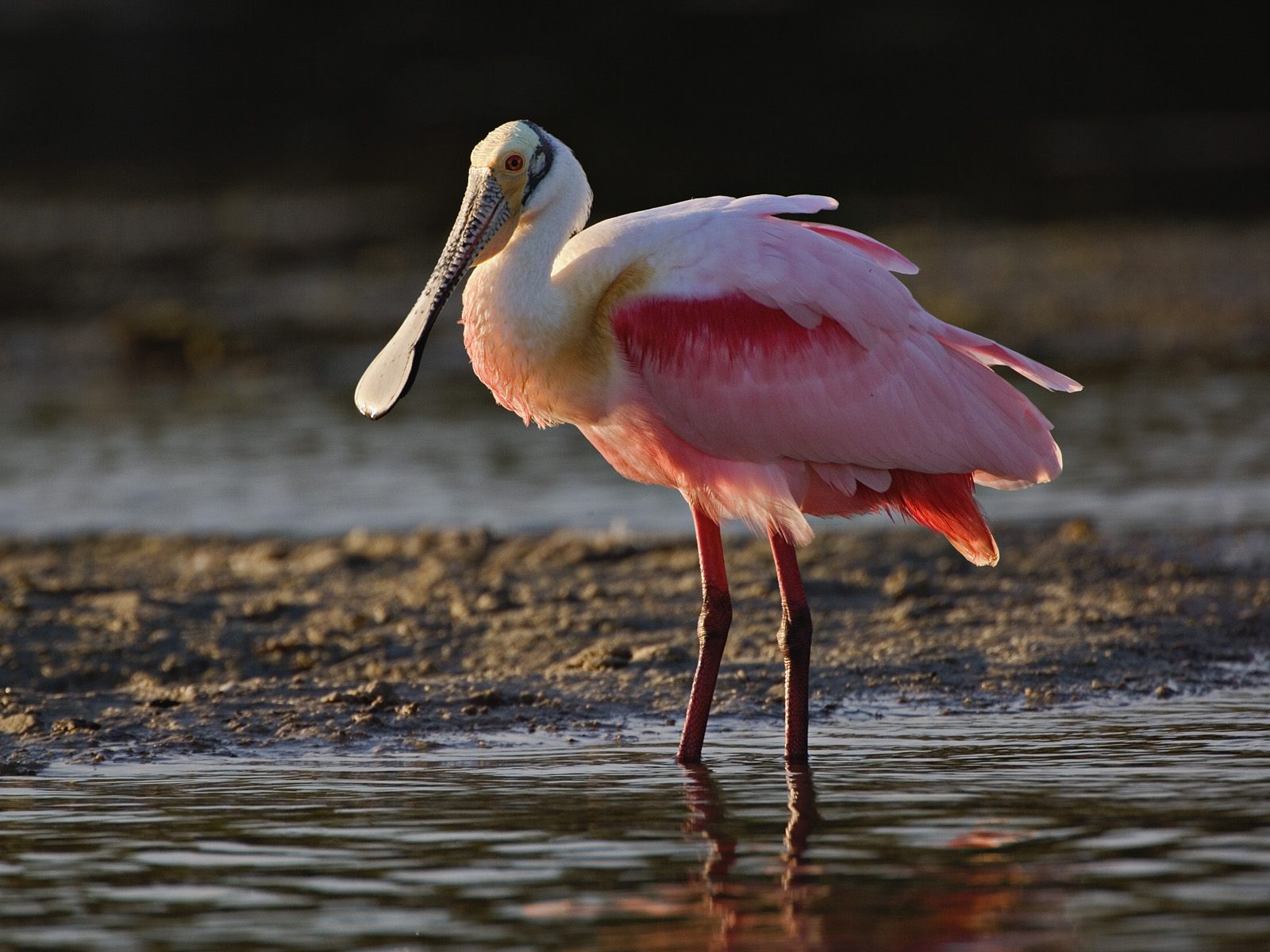 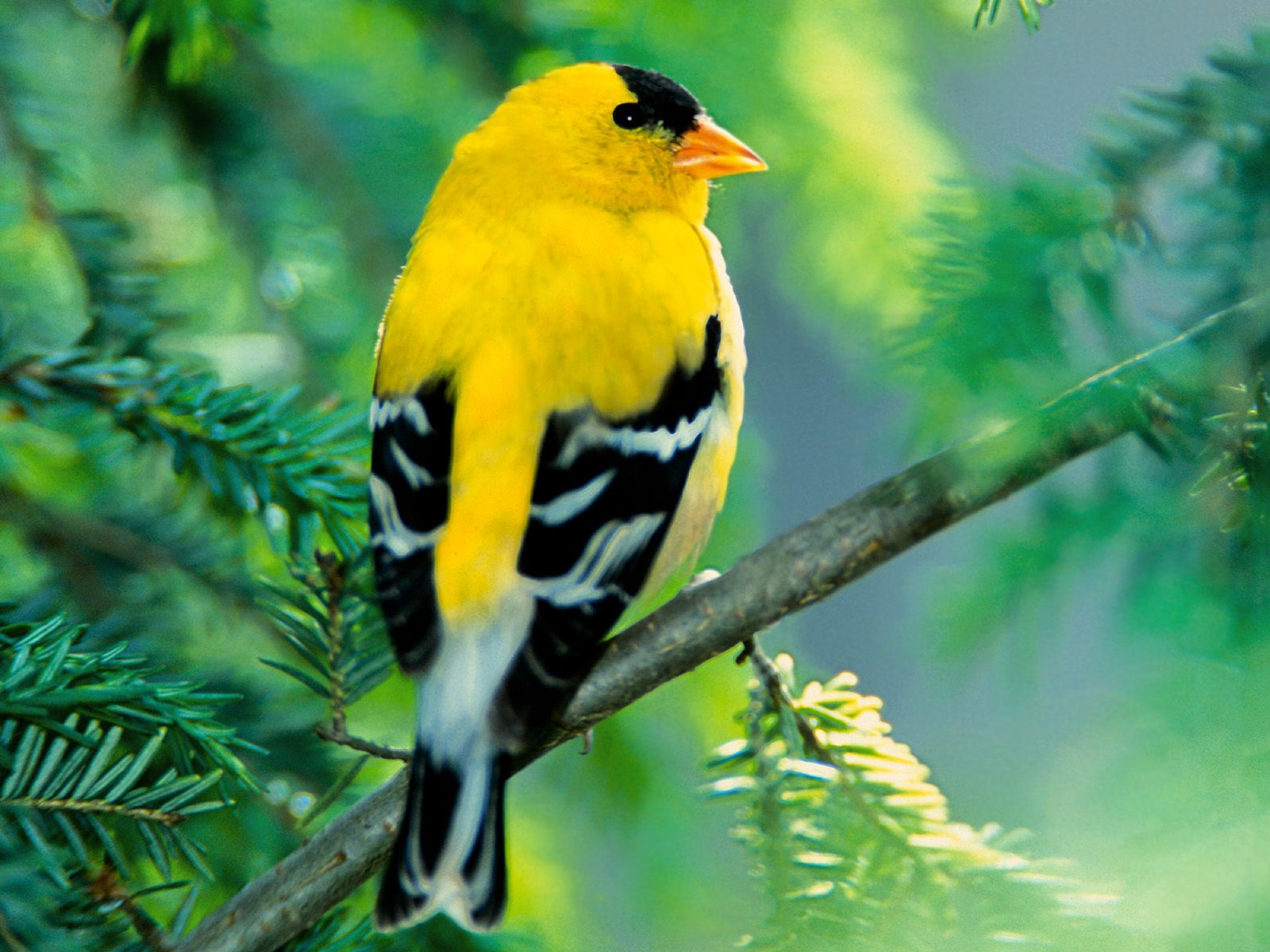 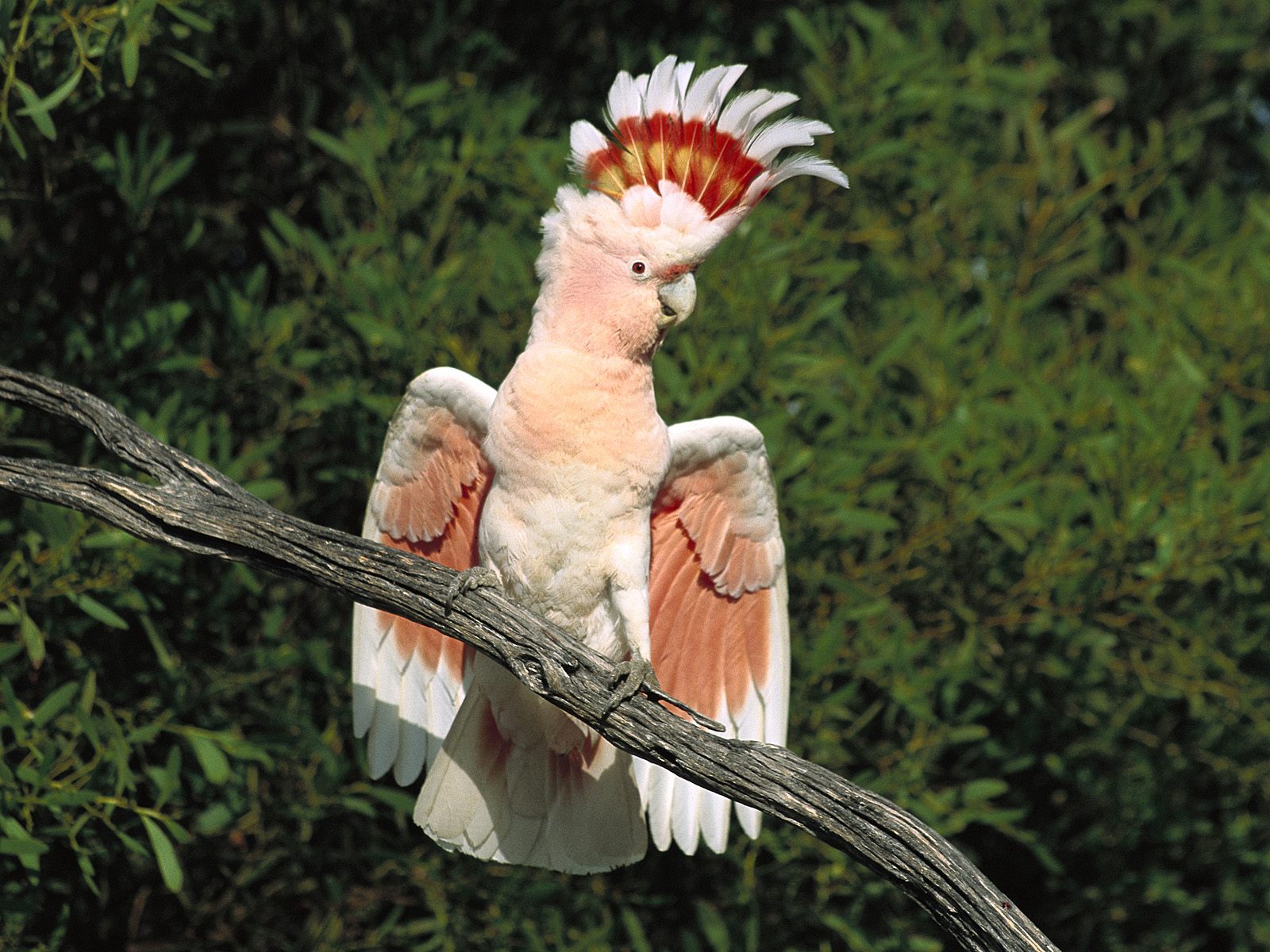 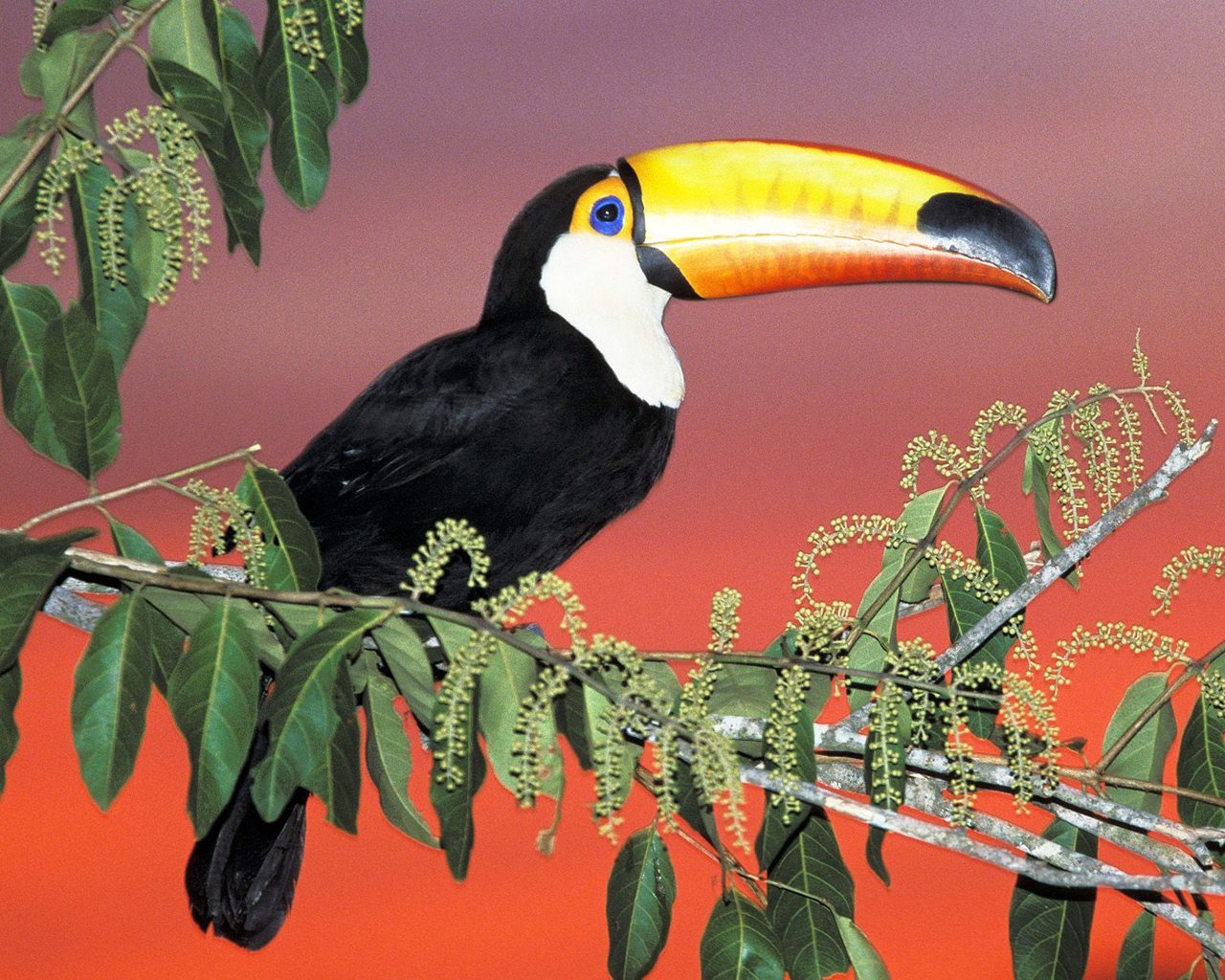 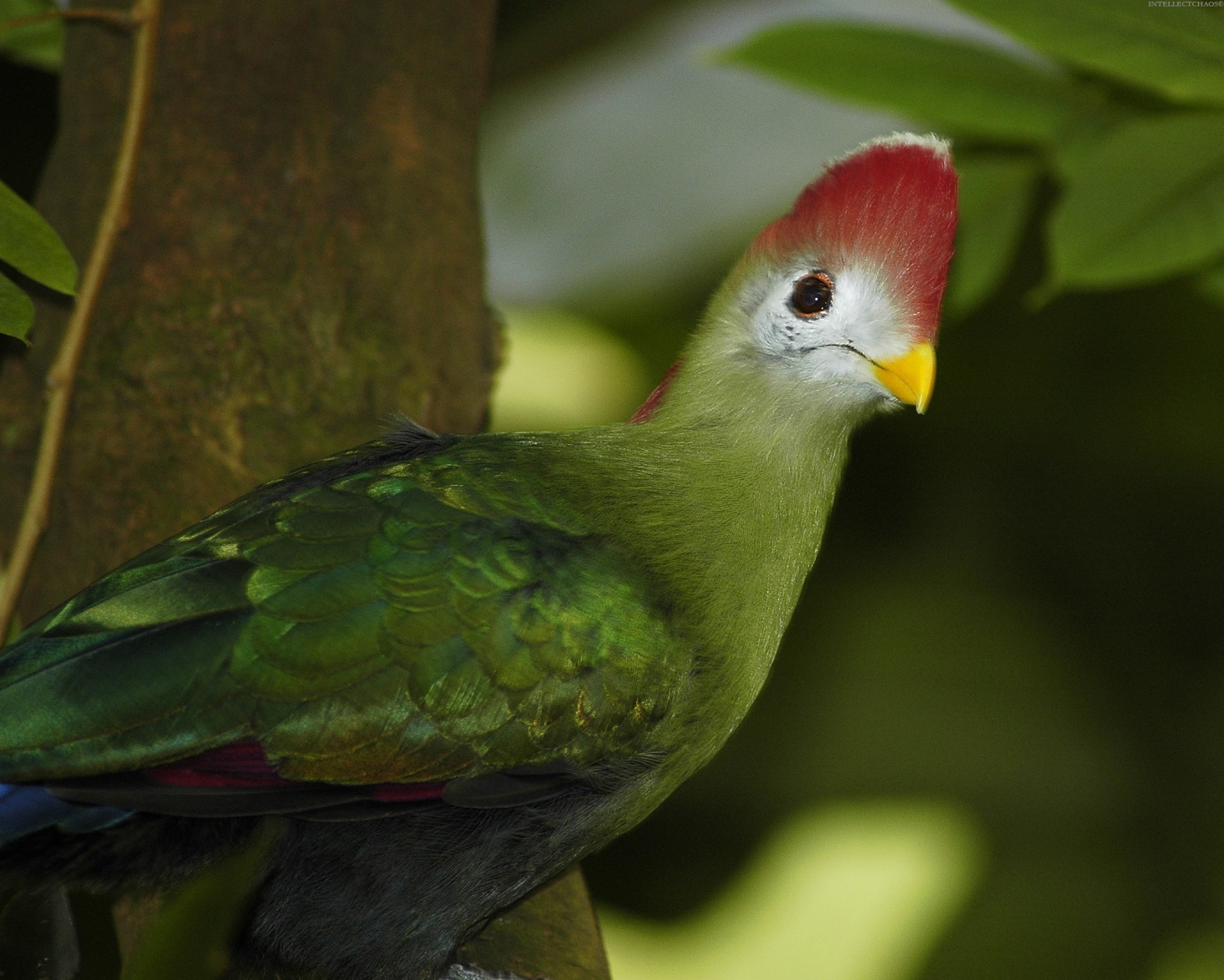 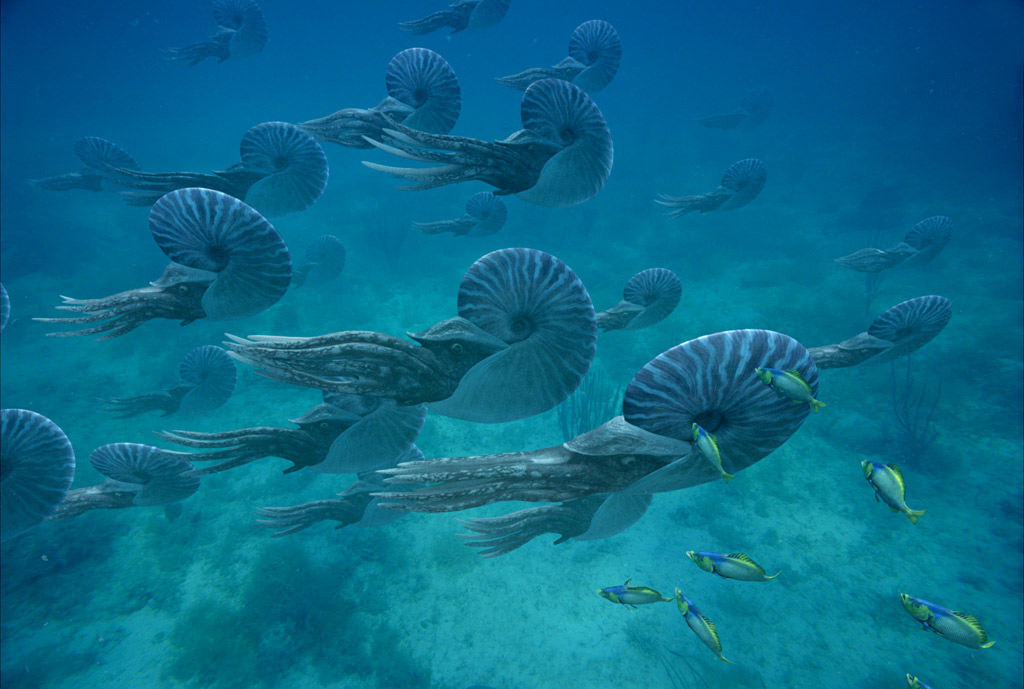 I stvořil Bůh všeliké netvory a rozmanité     druhy všelijakých hbitých živočichů, jimiž          se zahemžily vody,
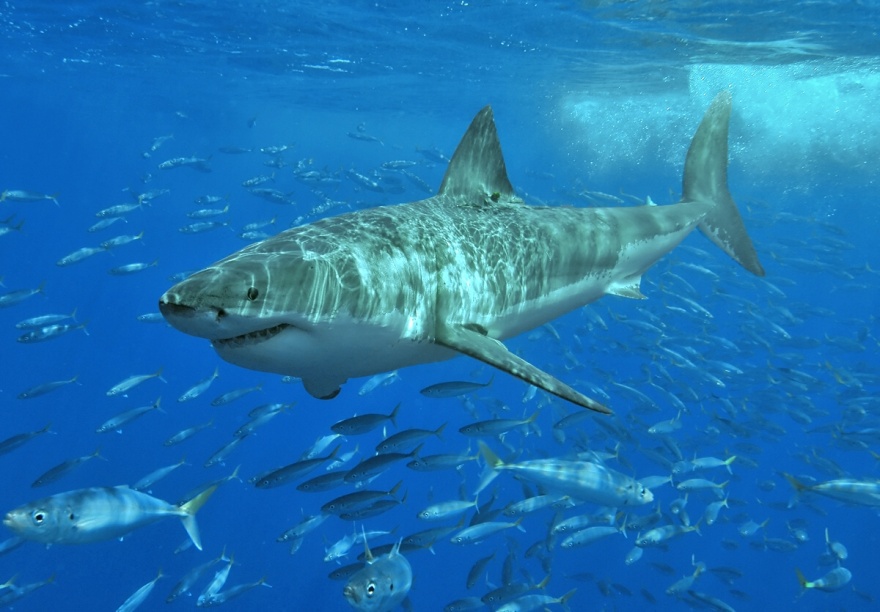 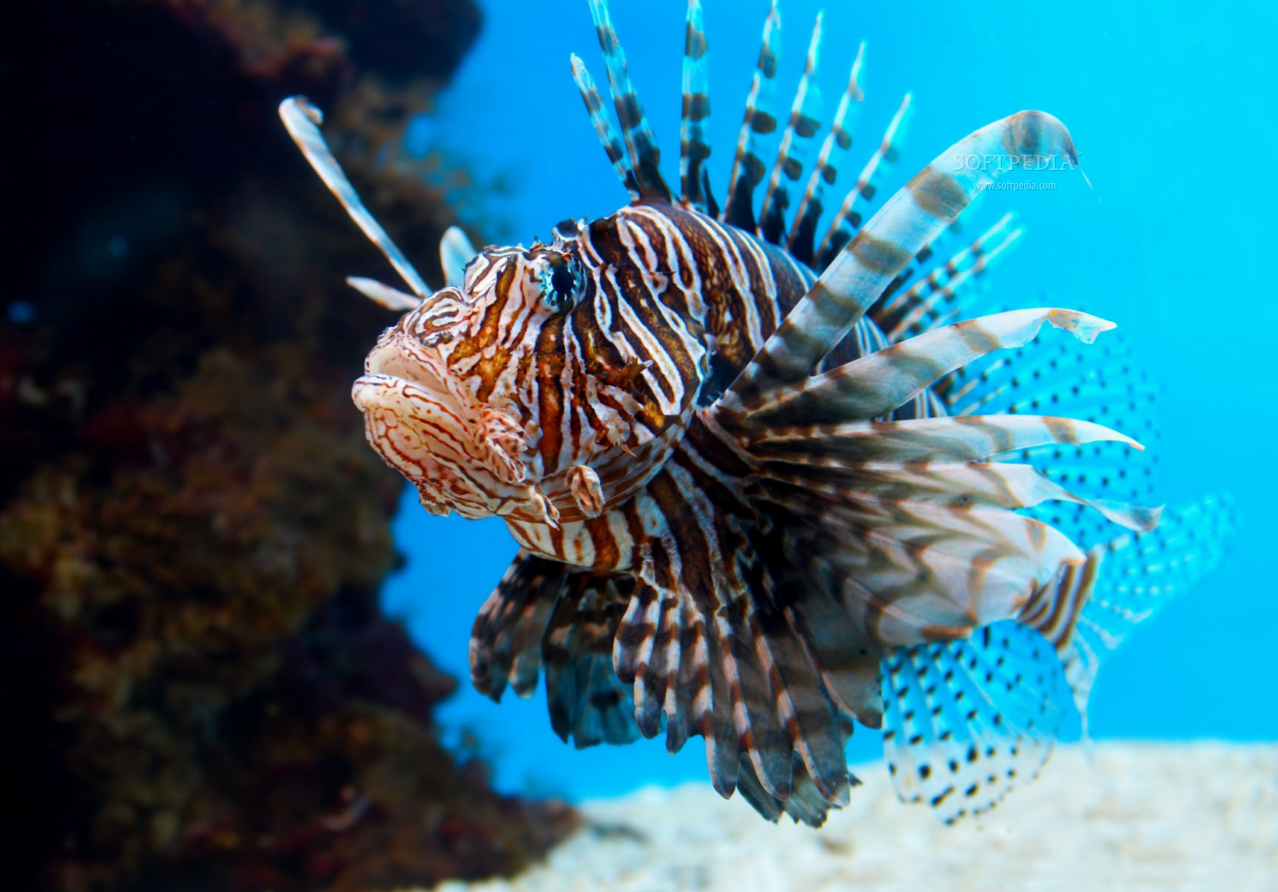 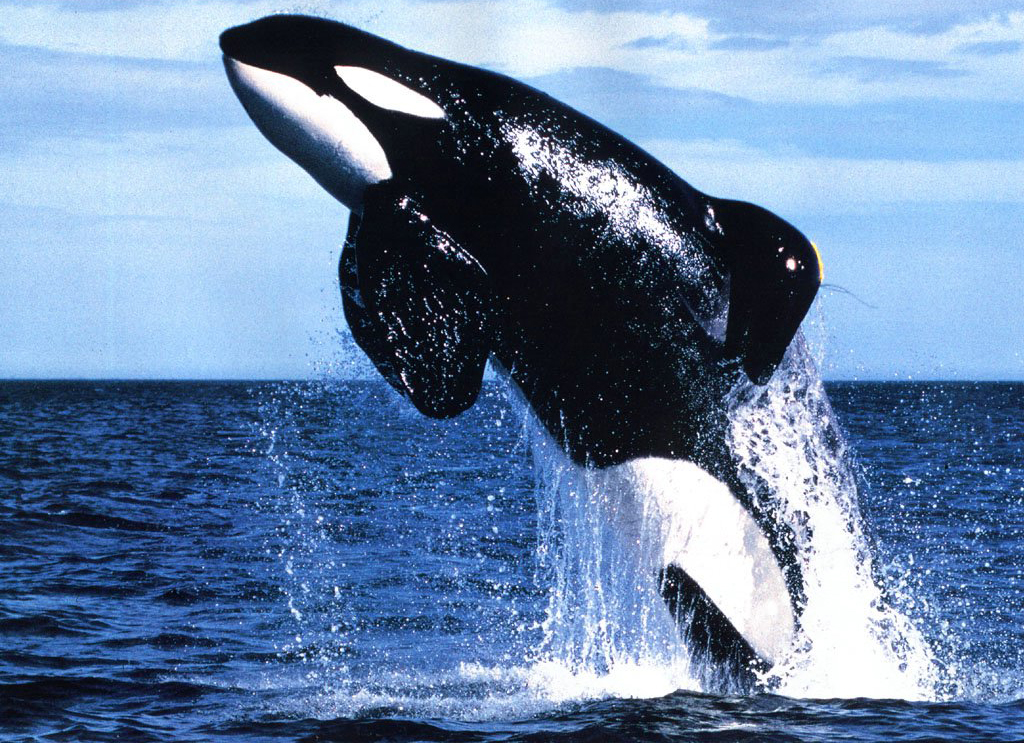 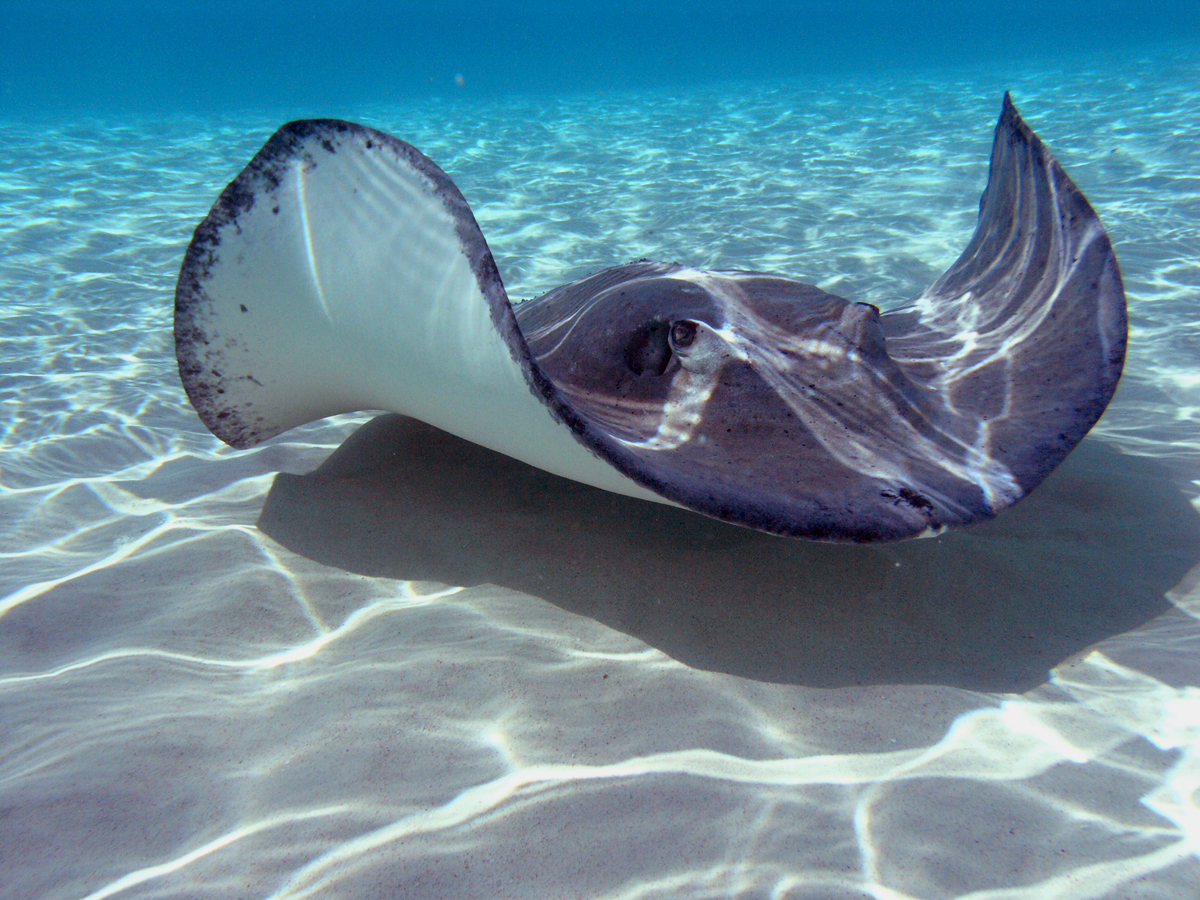 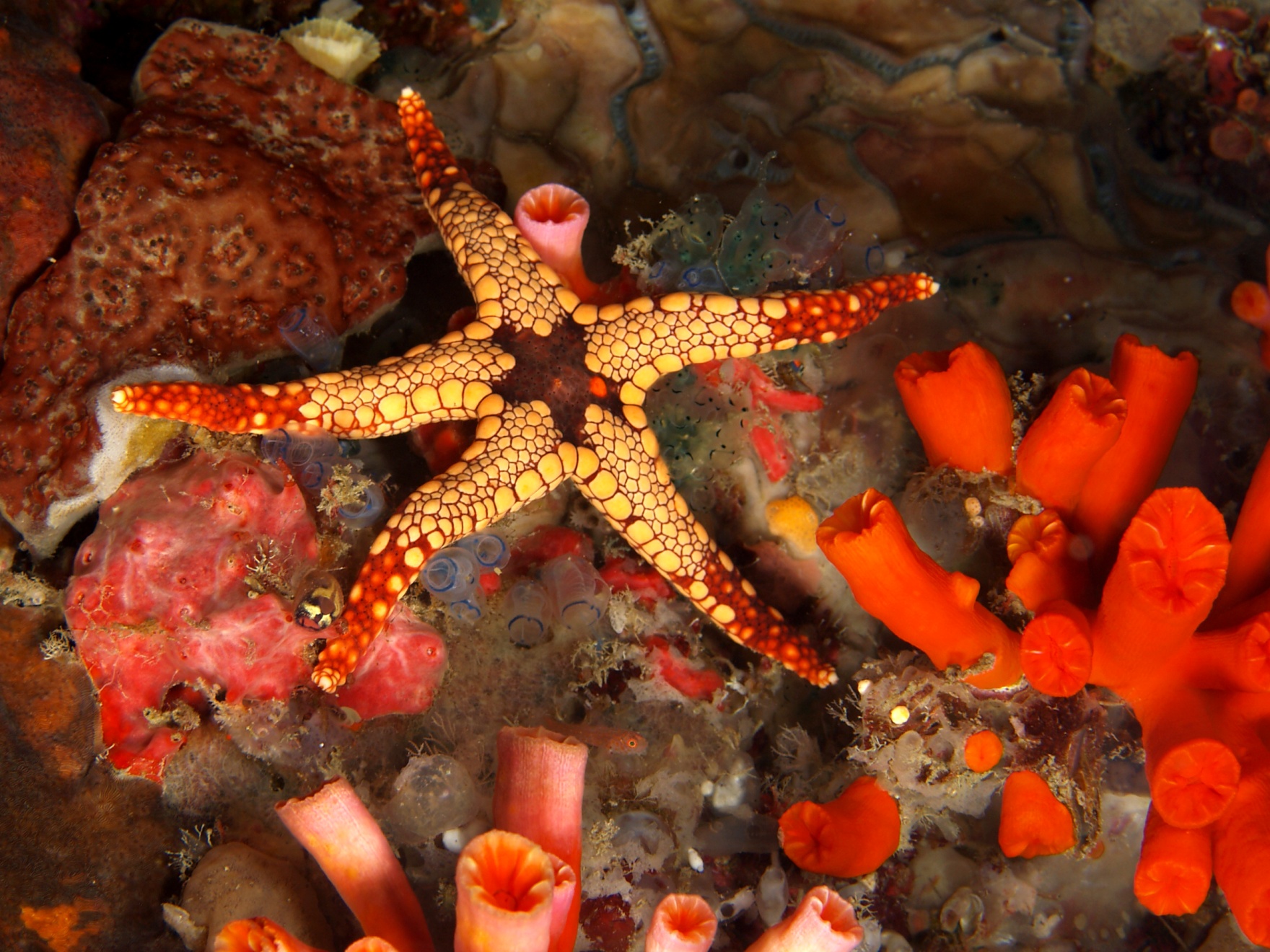 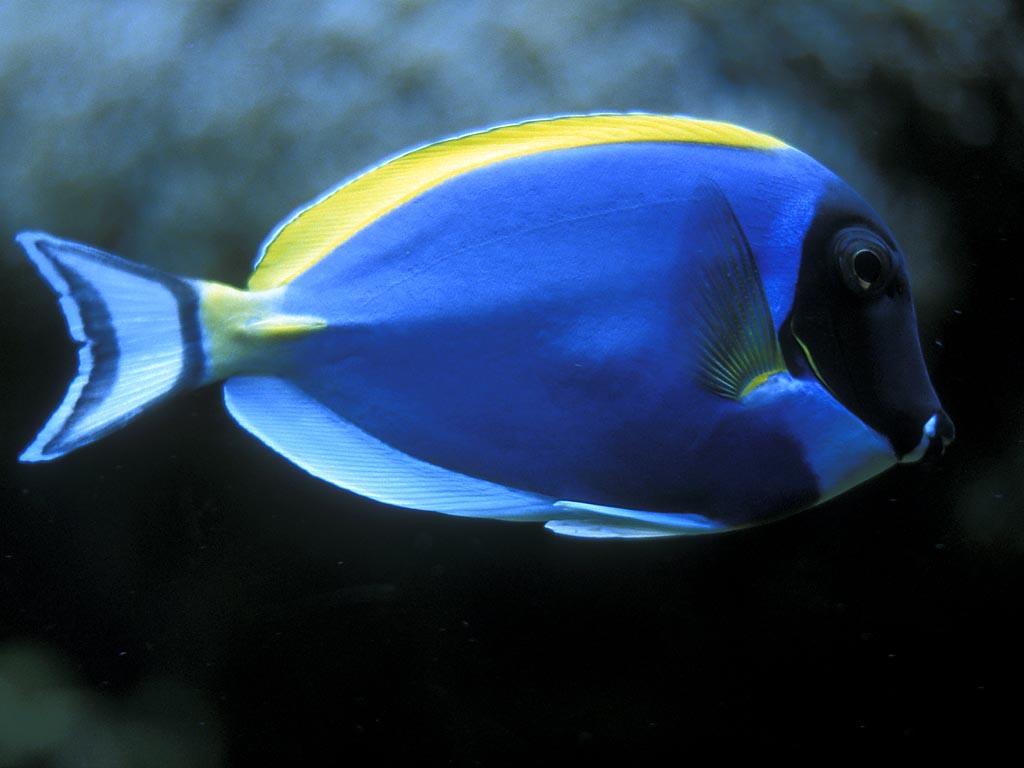 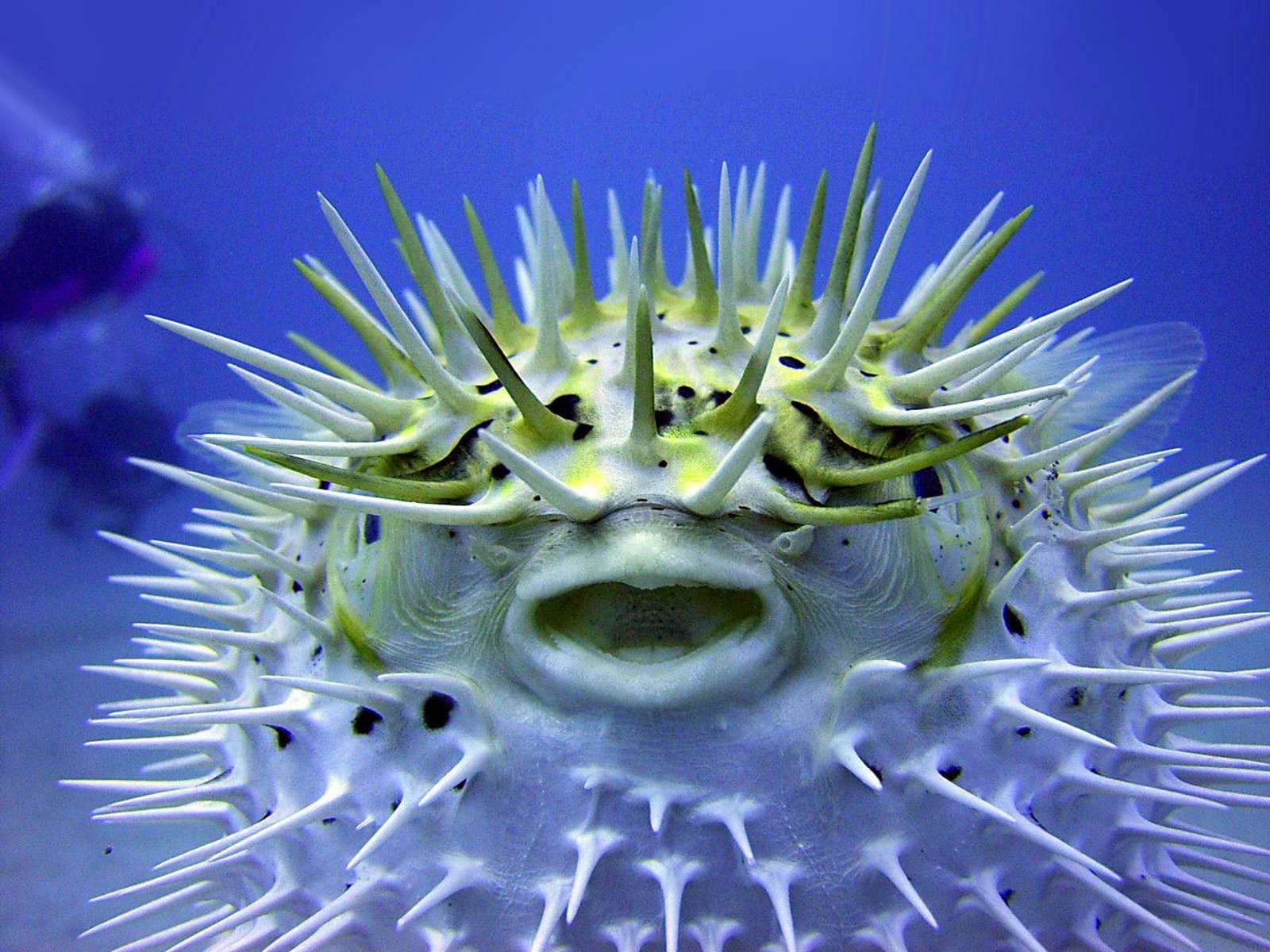 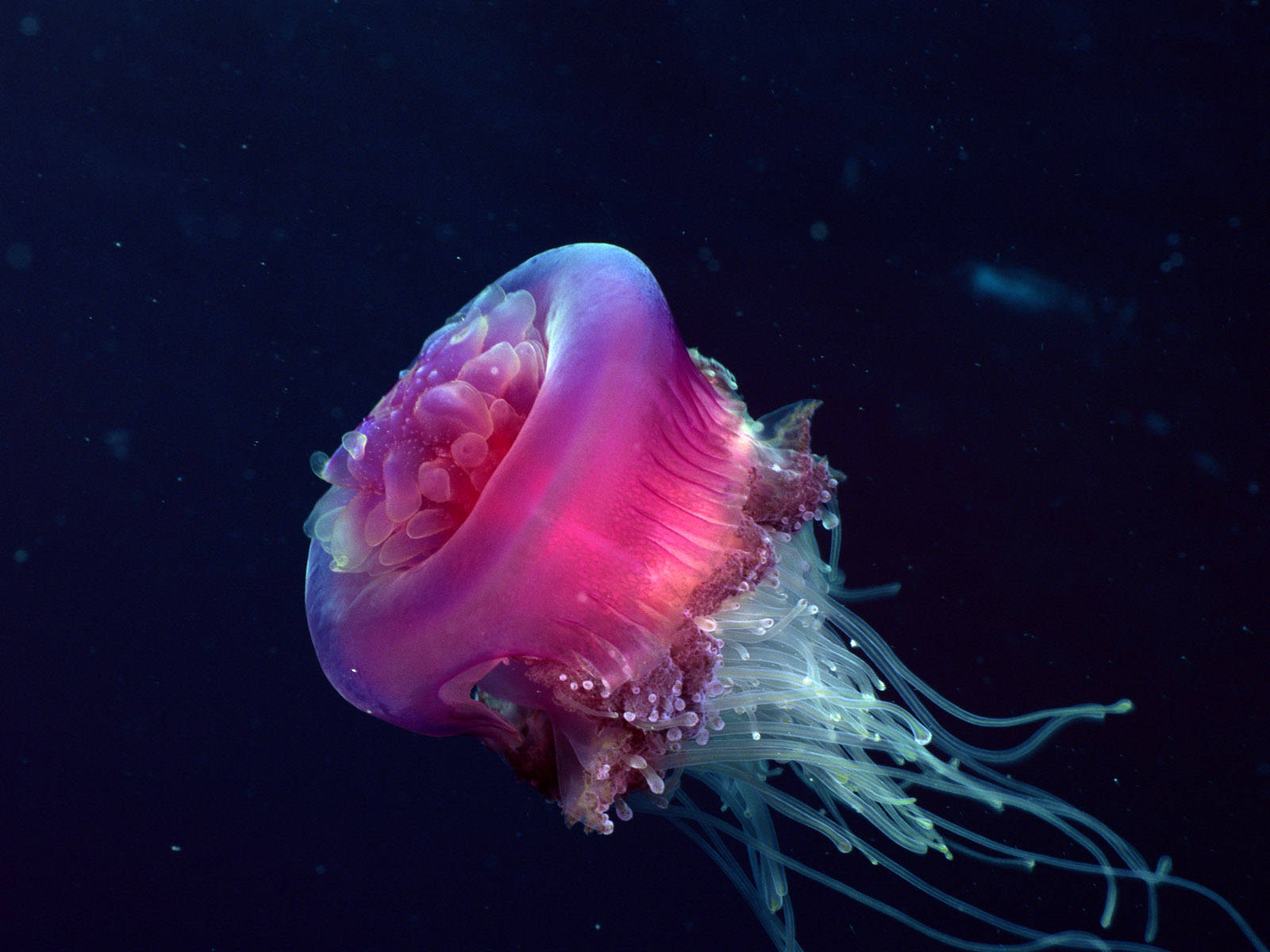 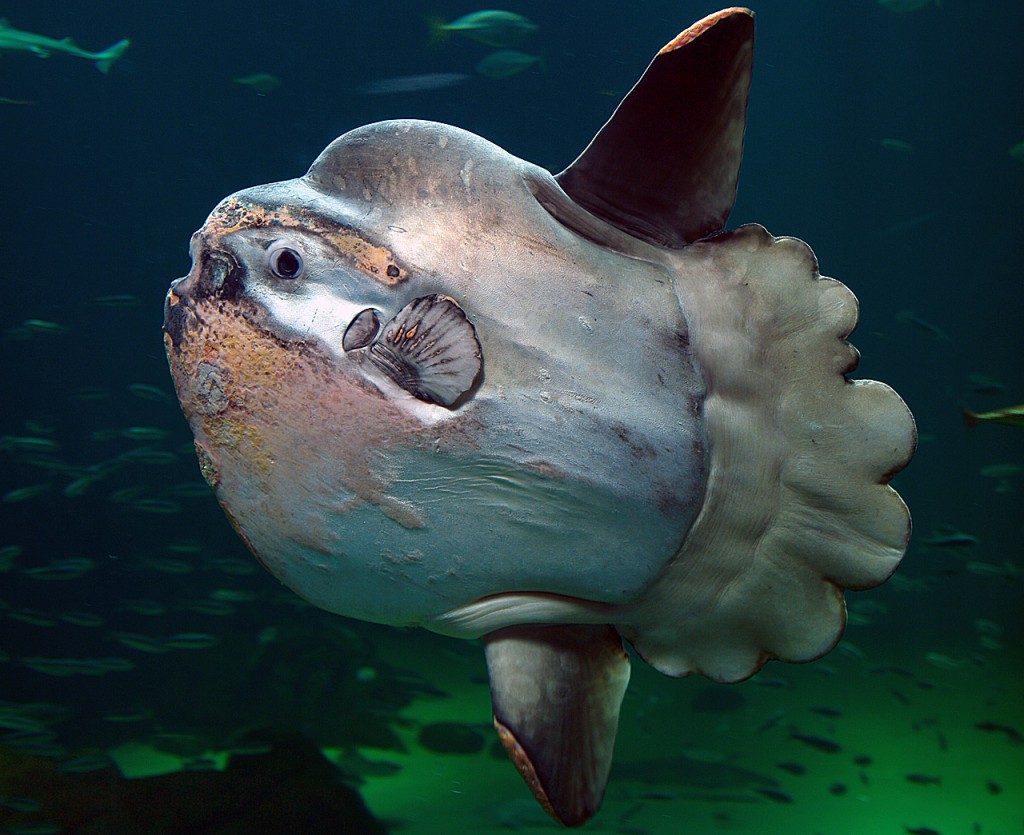 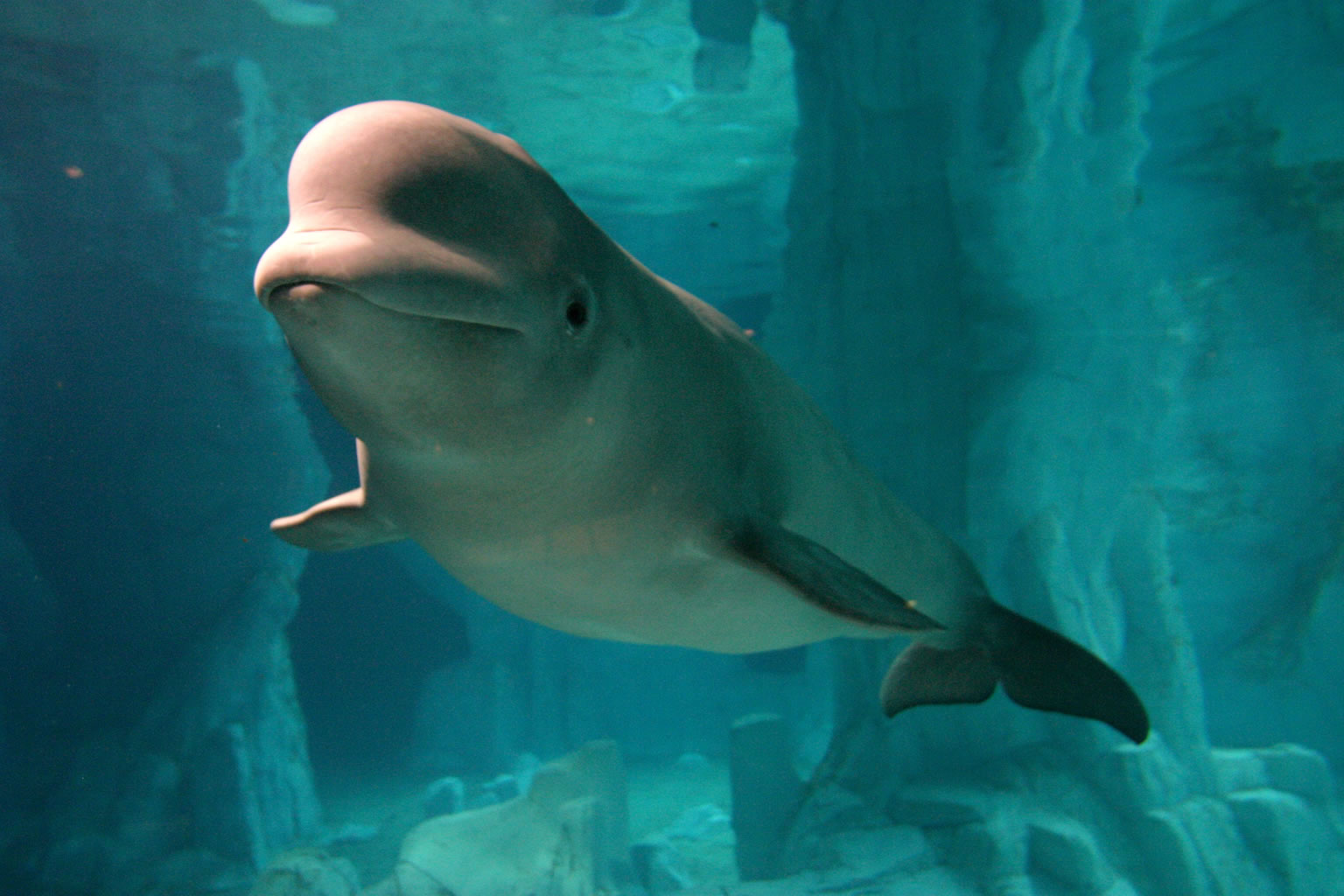 stvořil i  rozmanité druhy všelijakých okřídlených létavců. Viděl, že je to dobré.
A Bůh jim požehnal: „Ploďte se a množte se a naplňte vody v mořích. Létavci nechť se rozmnoží na zemi.“
Byl večer        a bylo jitro, den pátý.
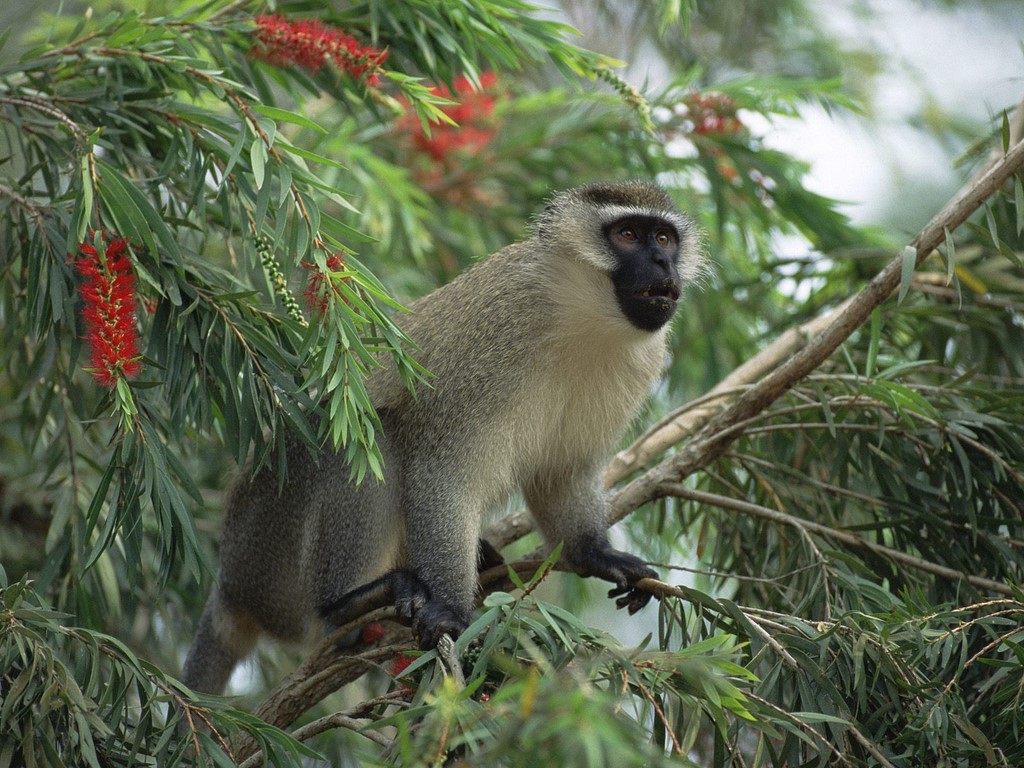 I řekl Bůh: „Vydej země rozmanité druhy živočichů, dobytek, plazy a rozmanité         druhy zemské zvěře. A stalo se tak.
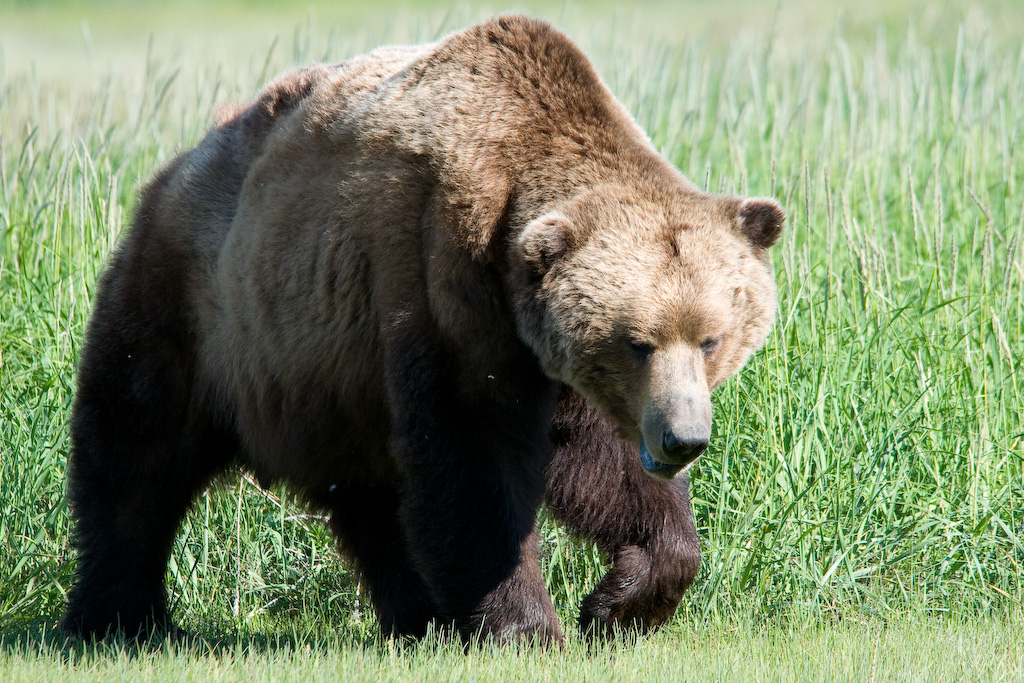 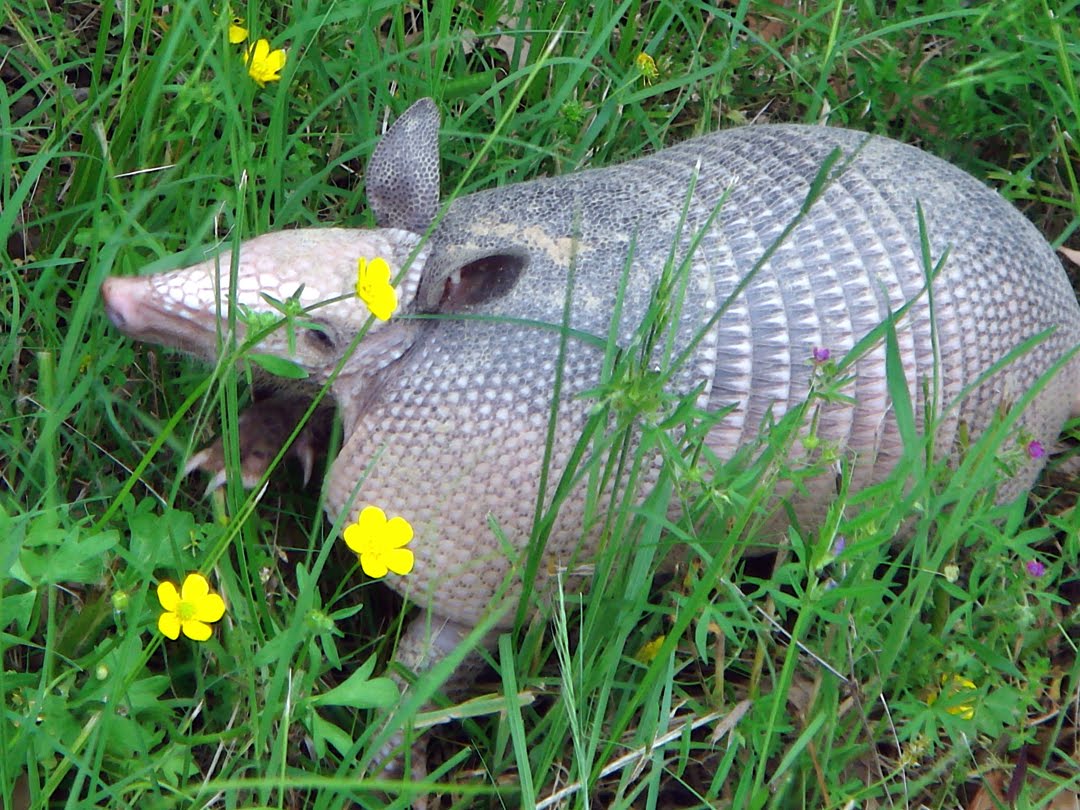 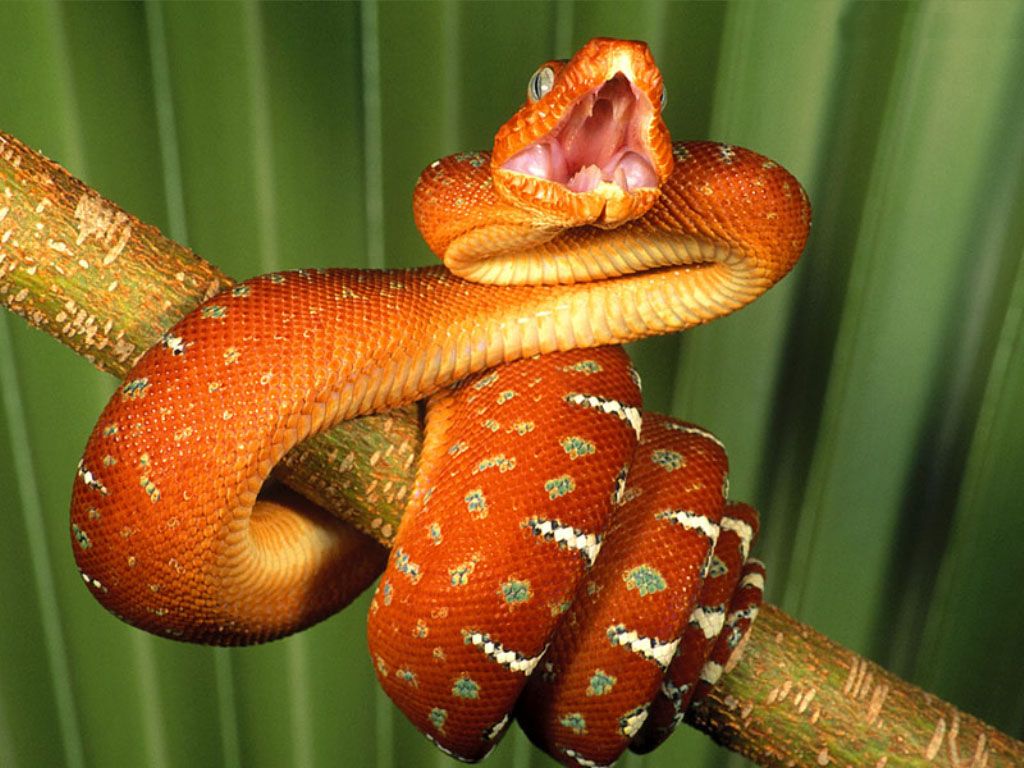 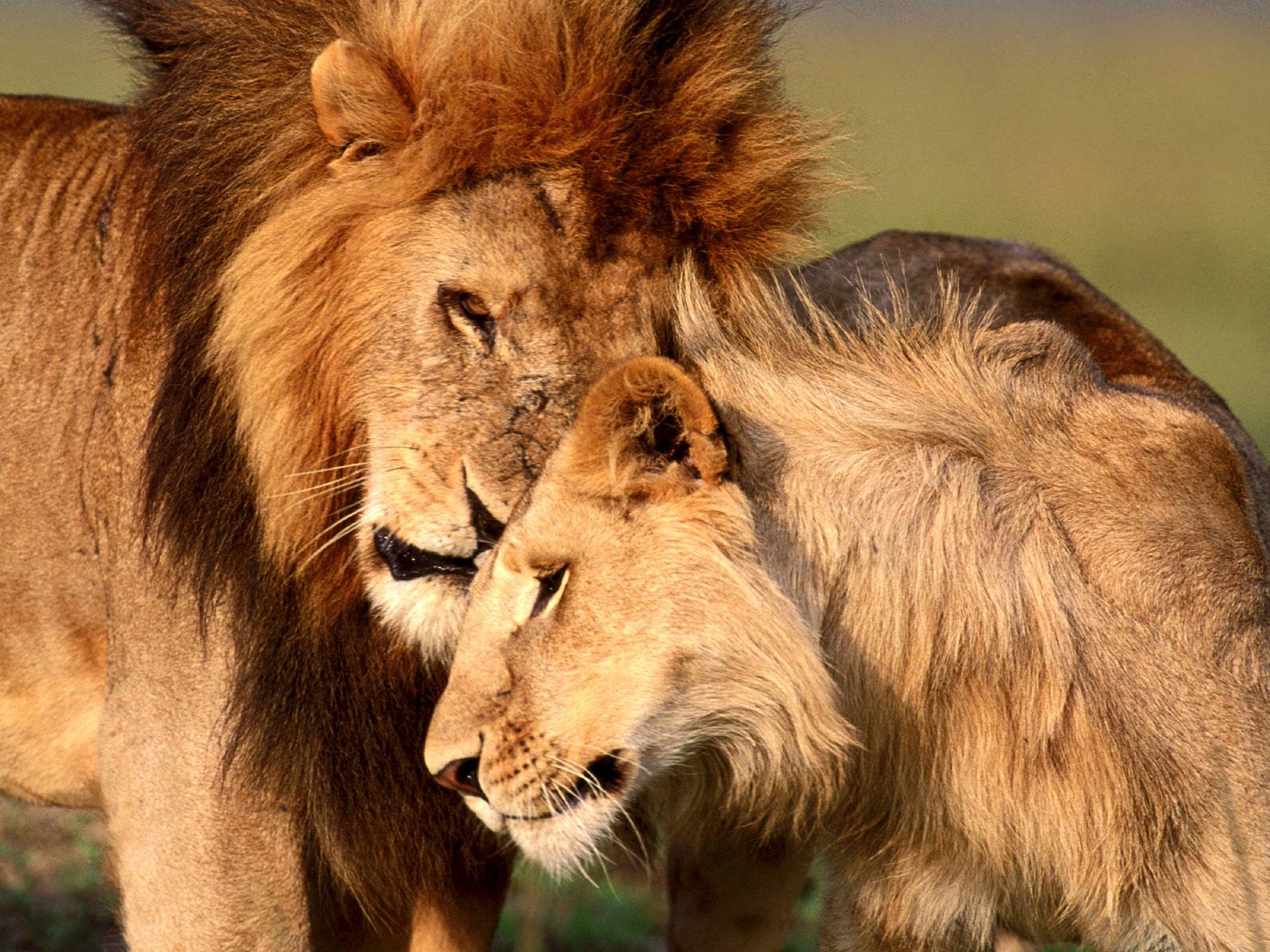 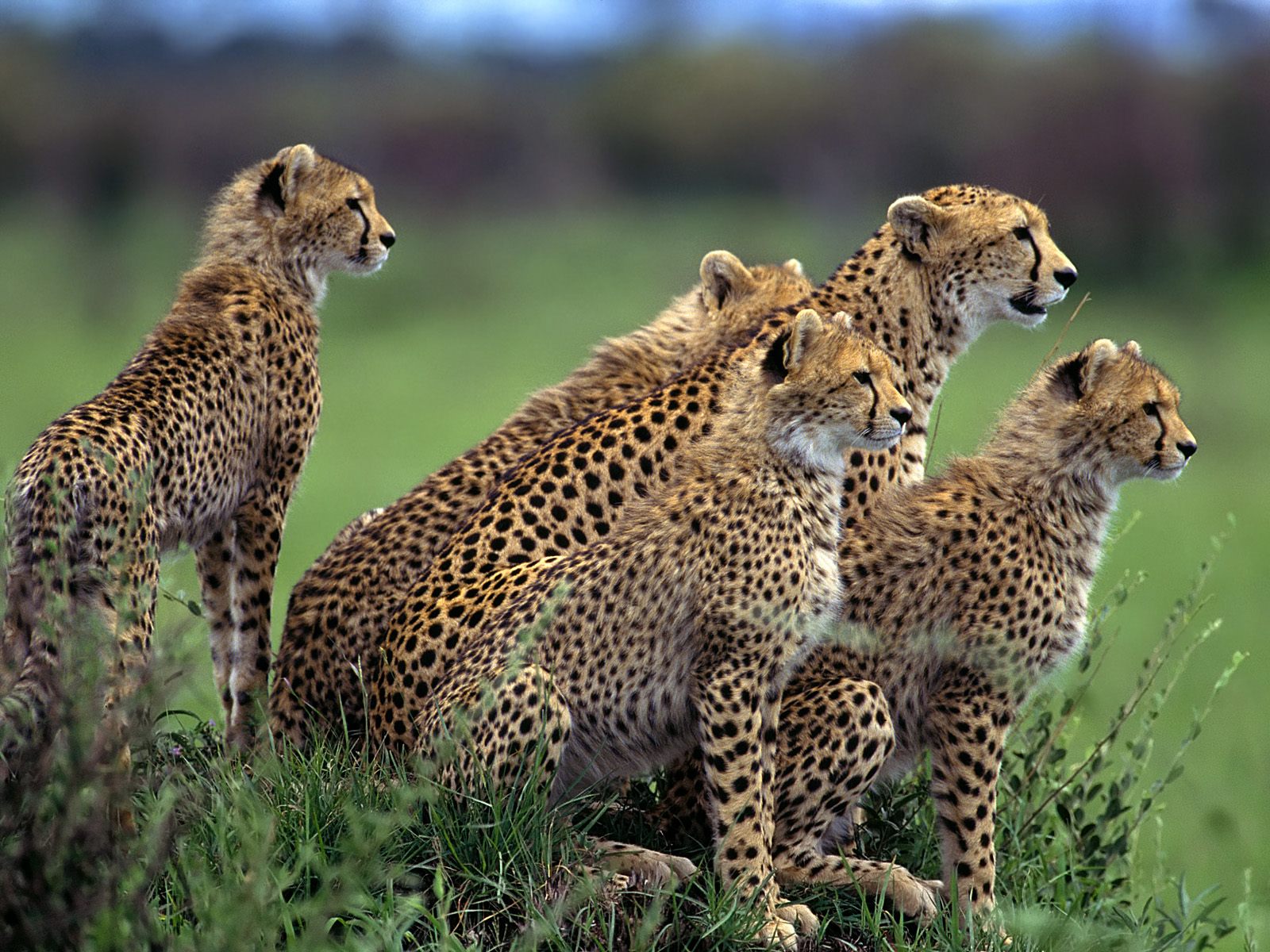 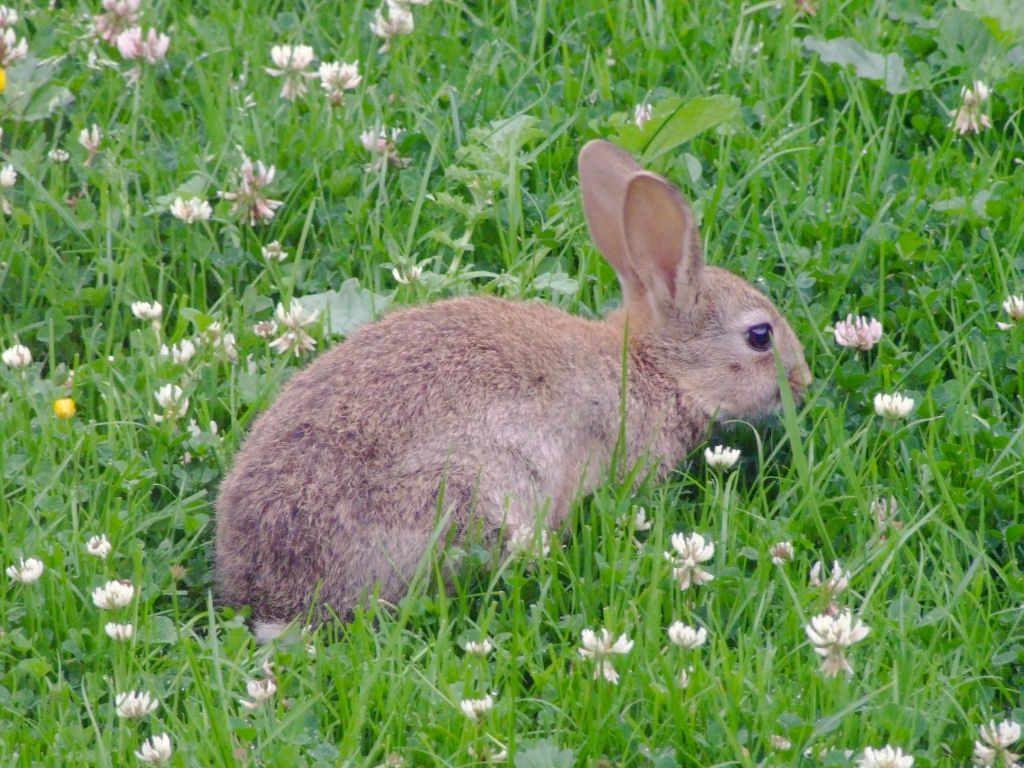 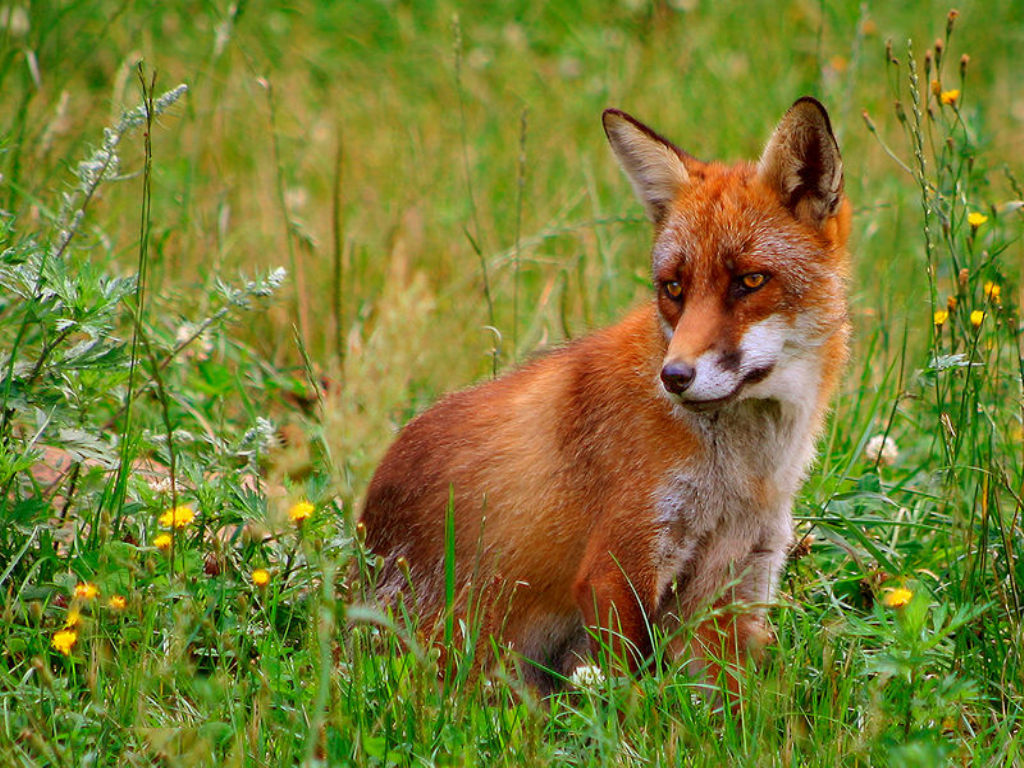 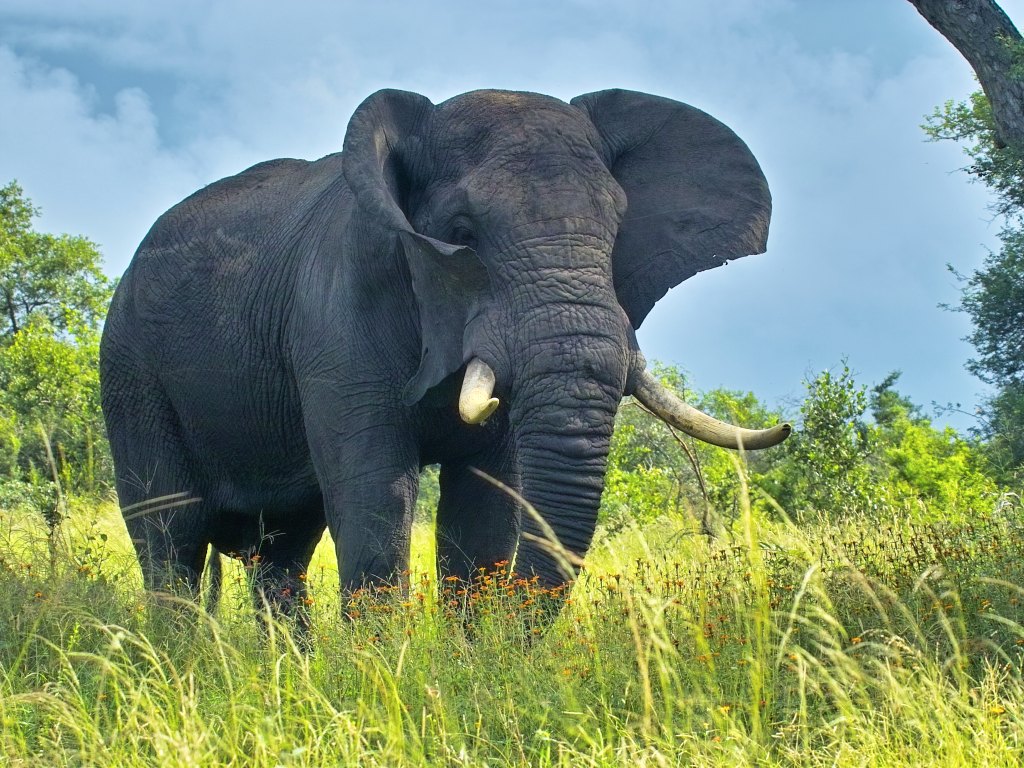 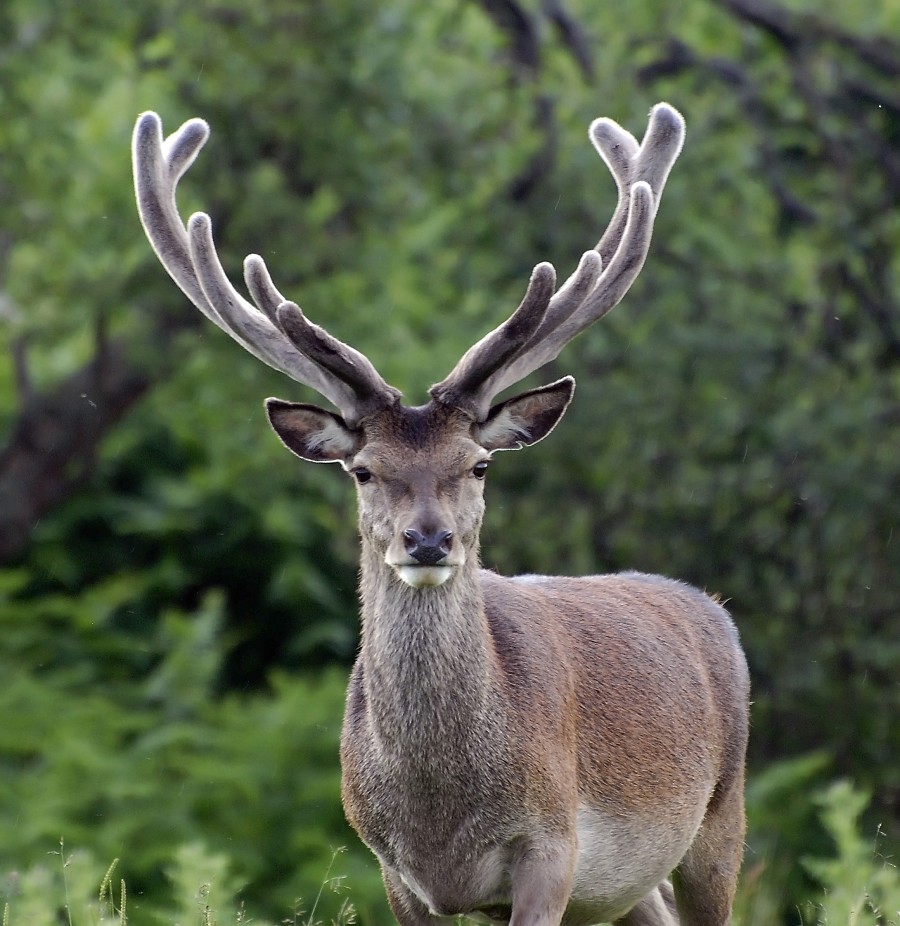 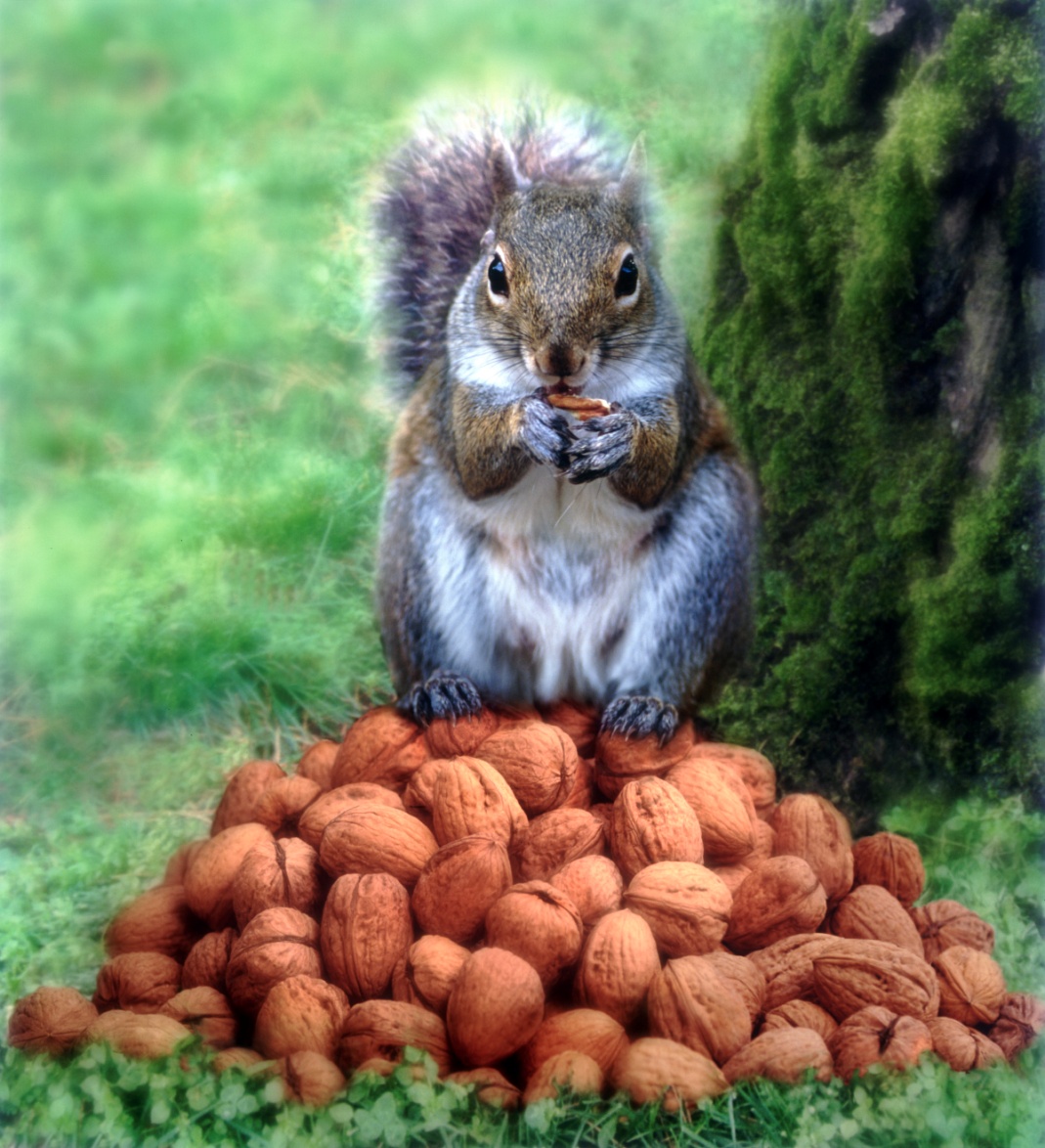 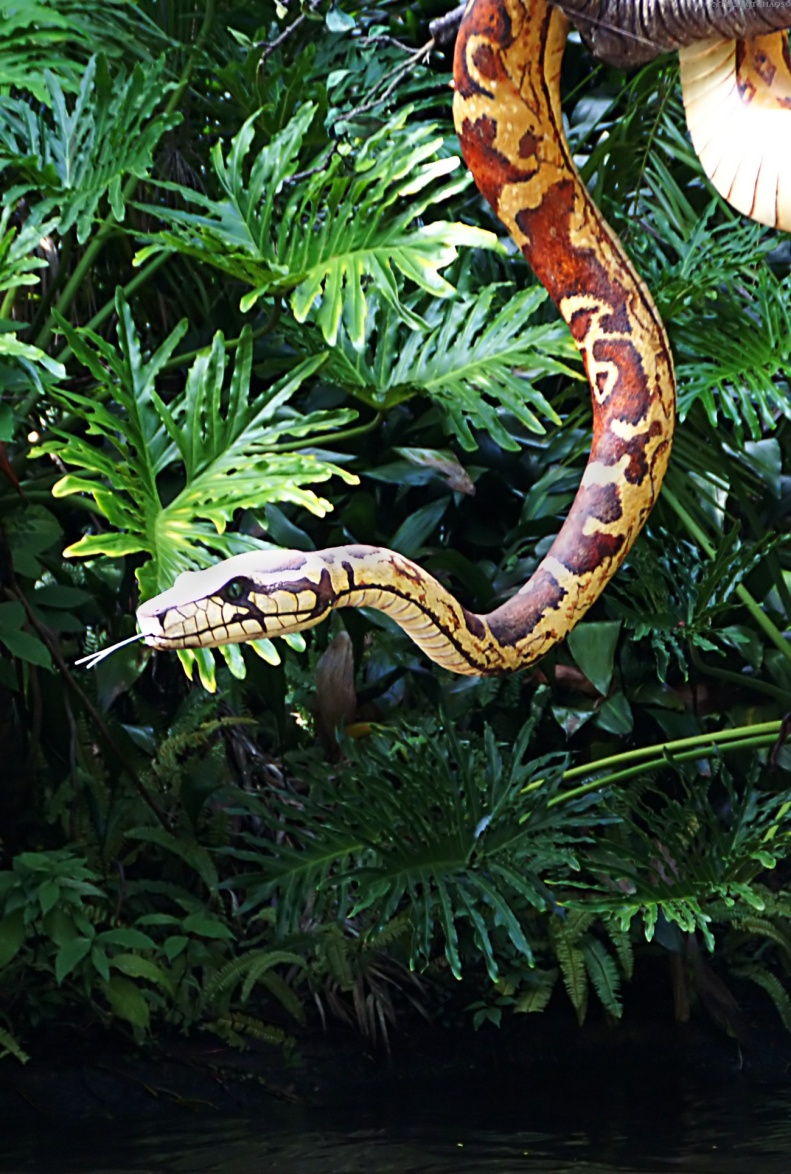 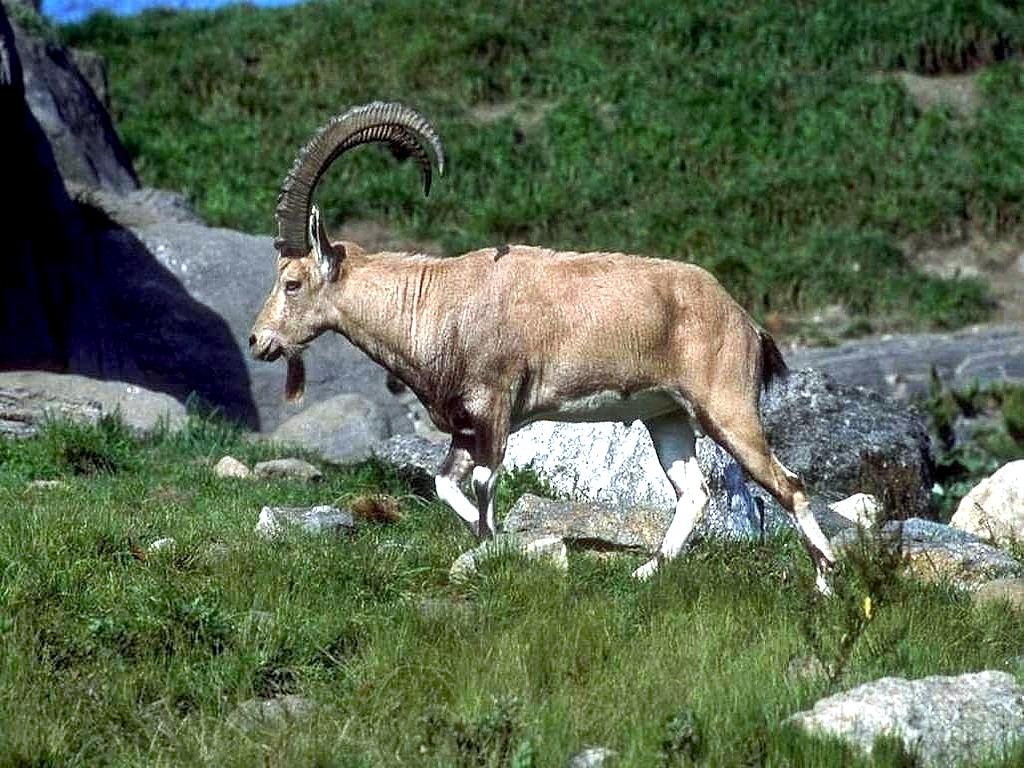 Bůh učinil rozmanité druhy zemské zvěře        i rozmanité druh dobytka a rozmanité druhy
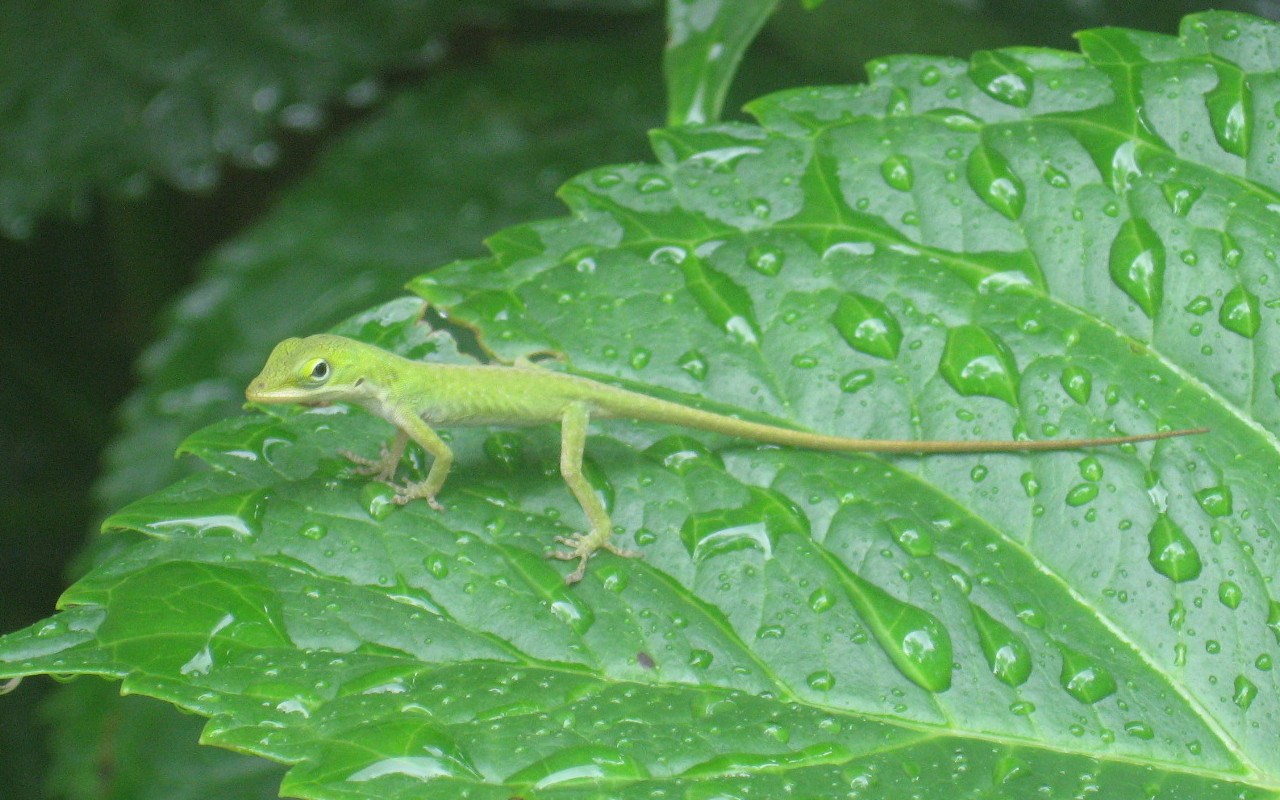 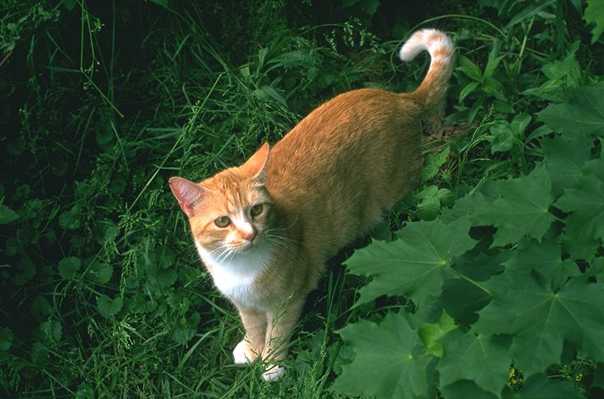 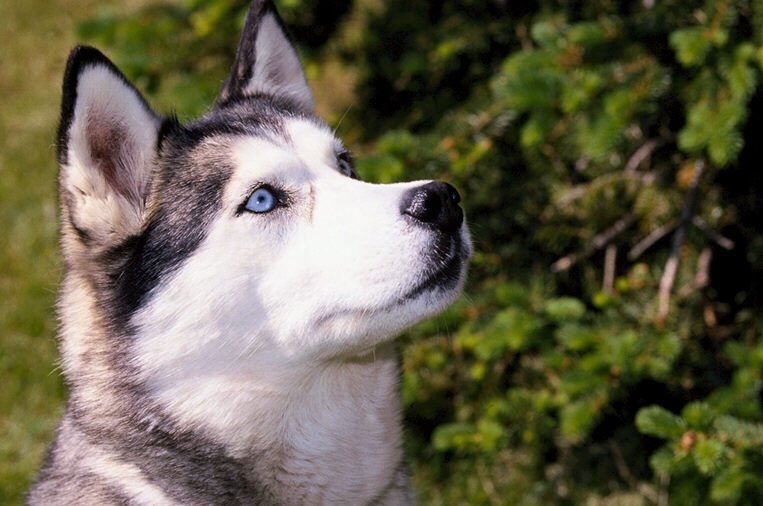 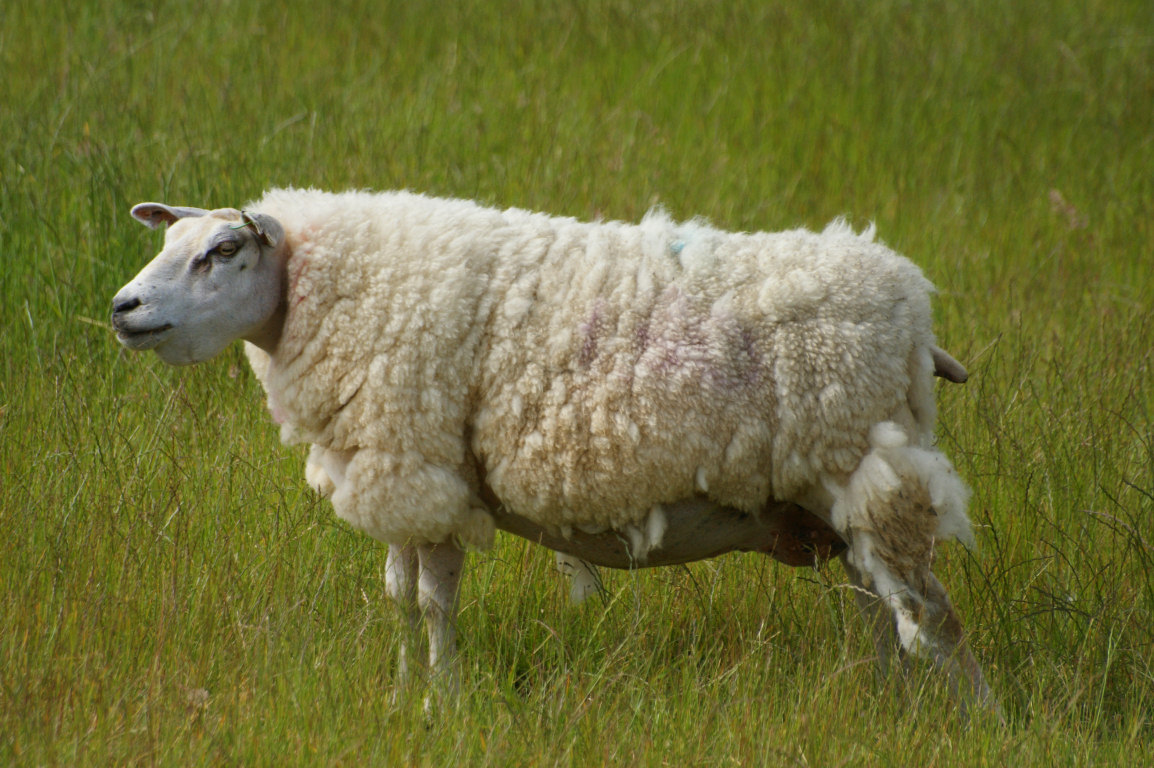 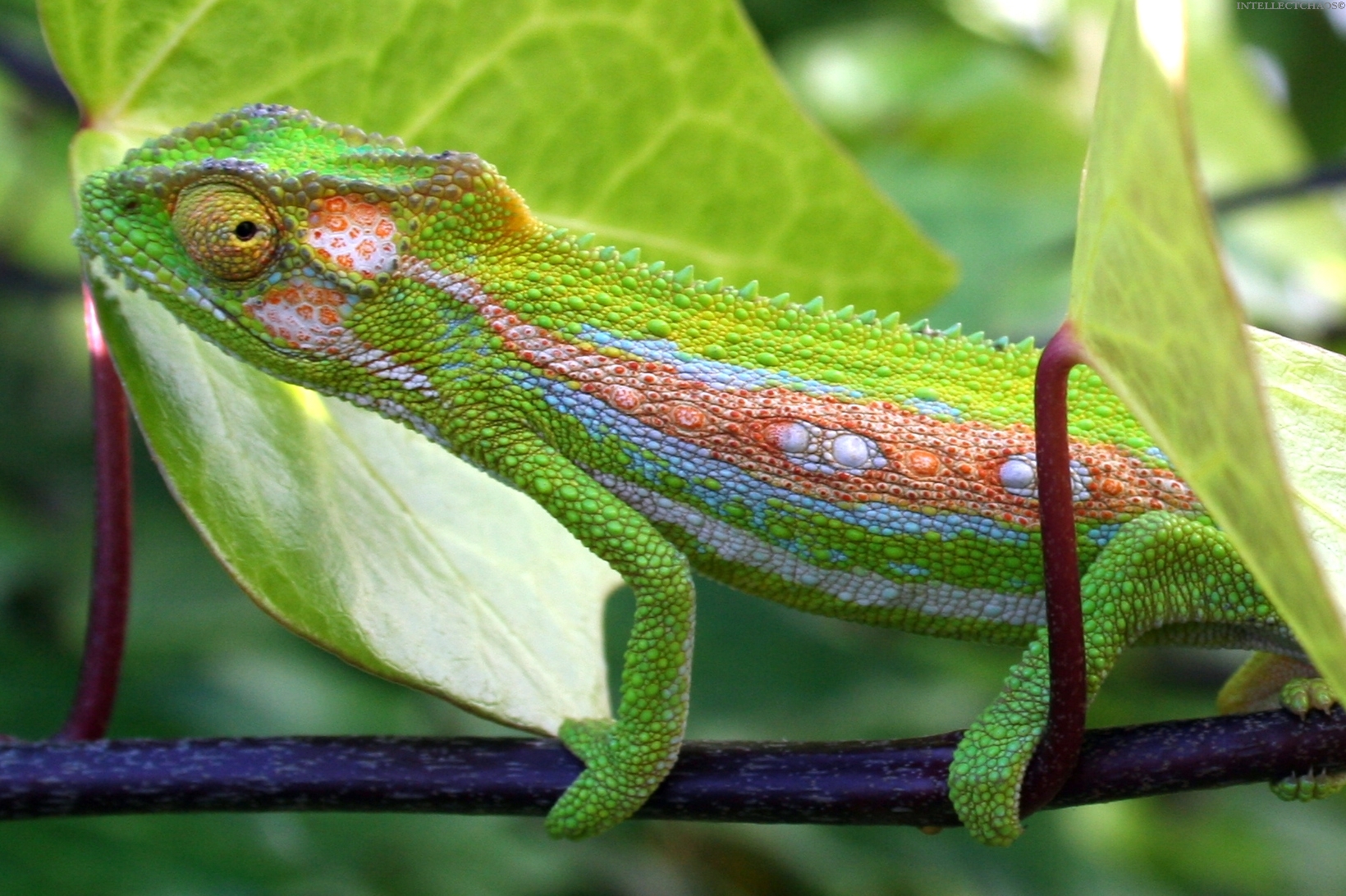 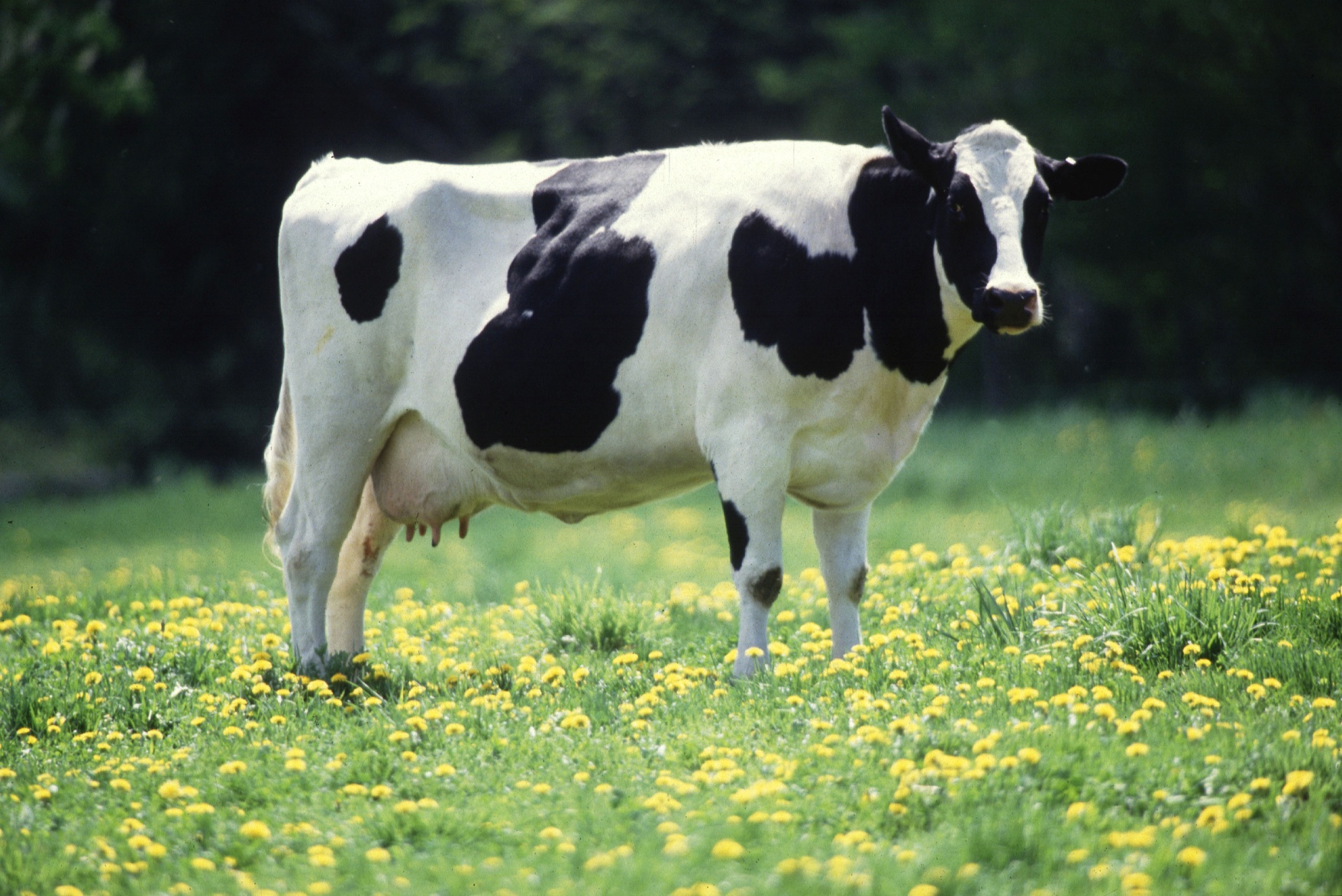 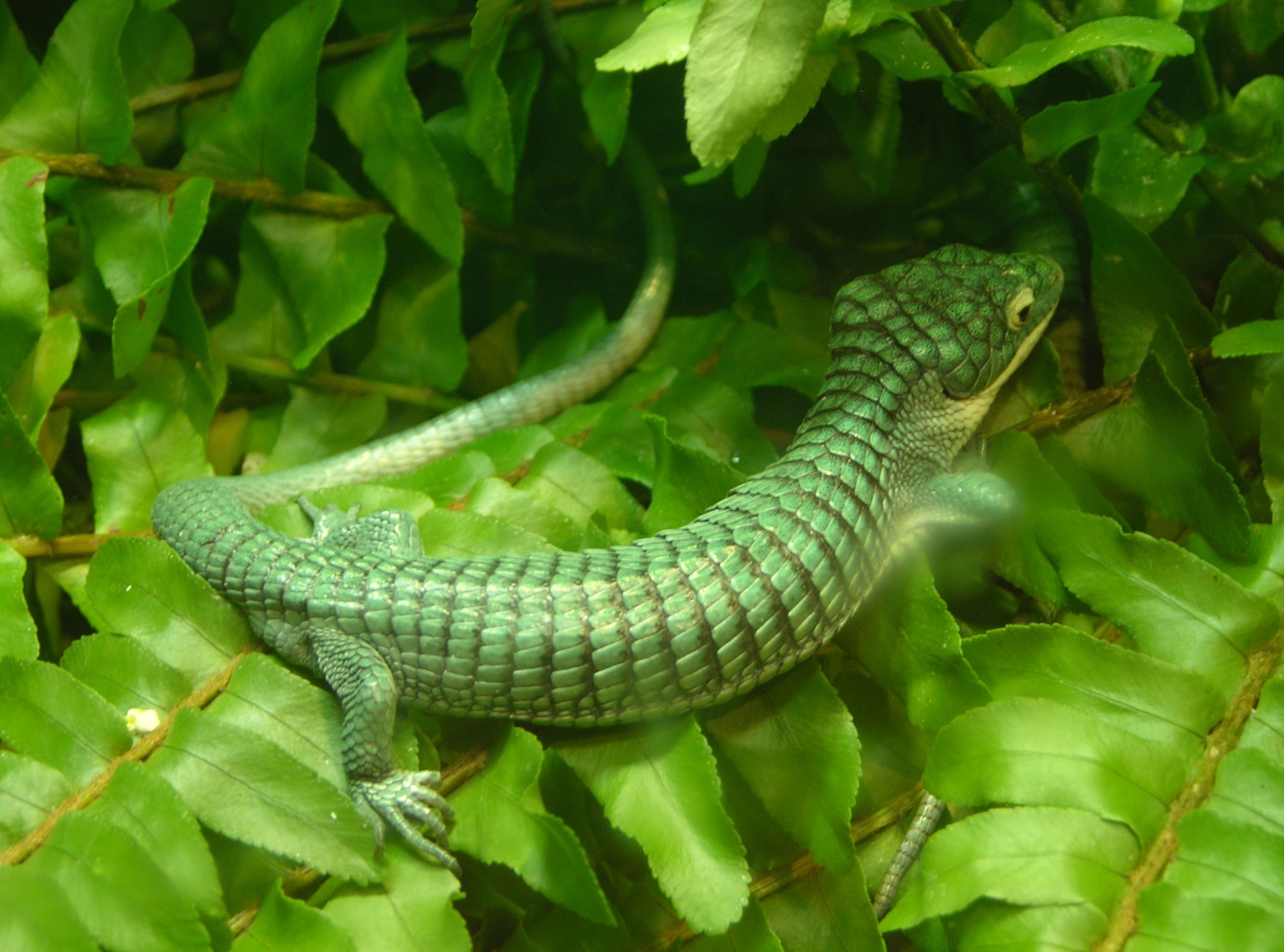 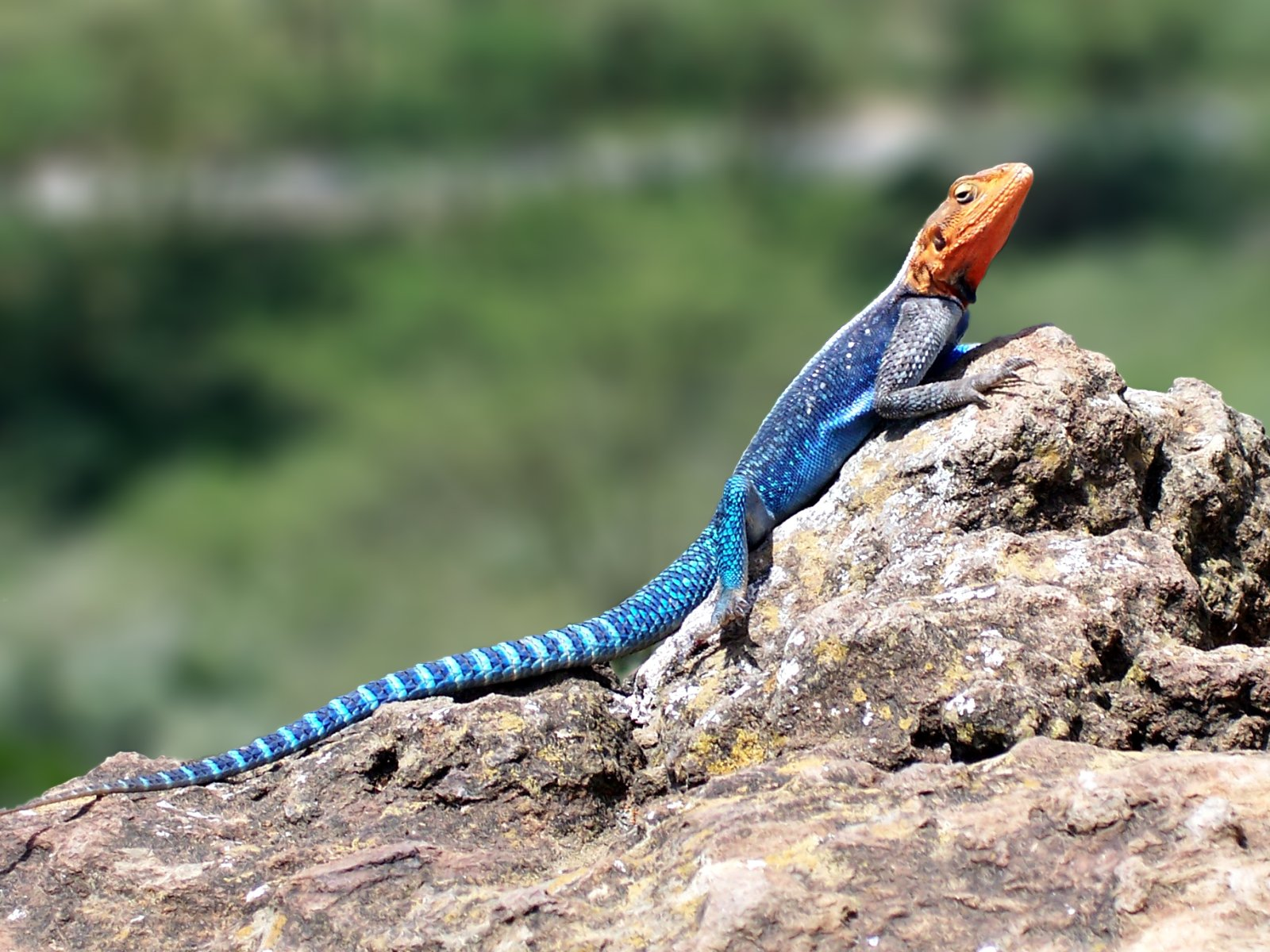 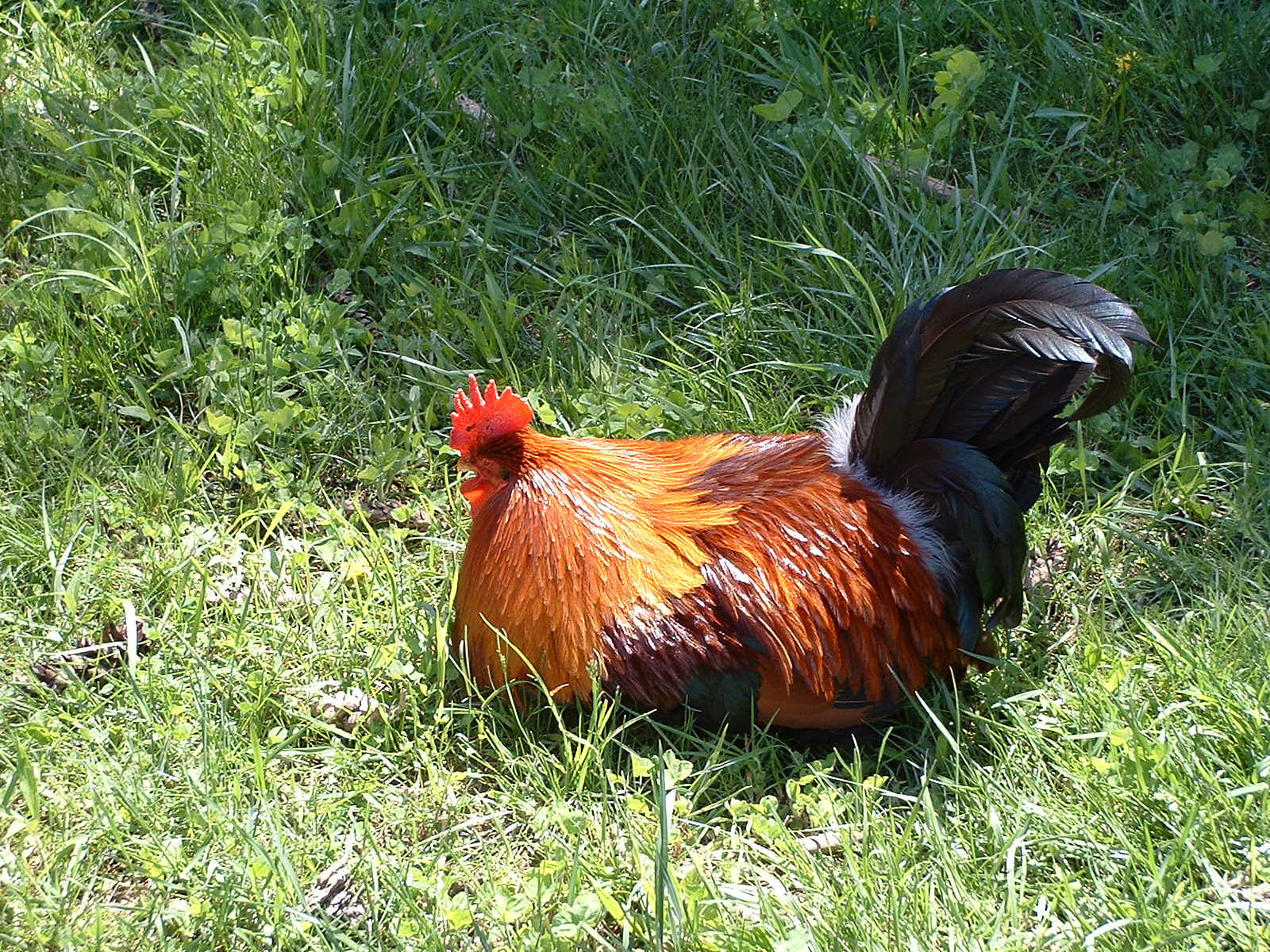 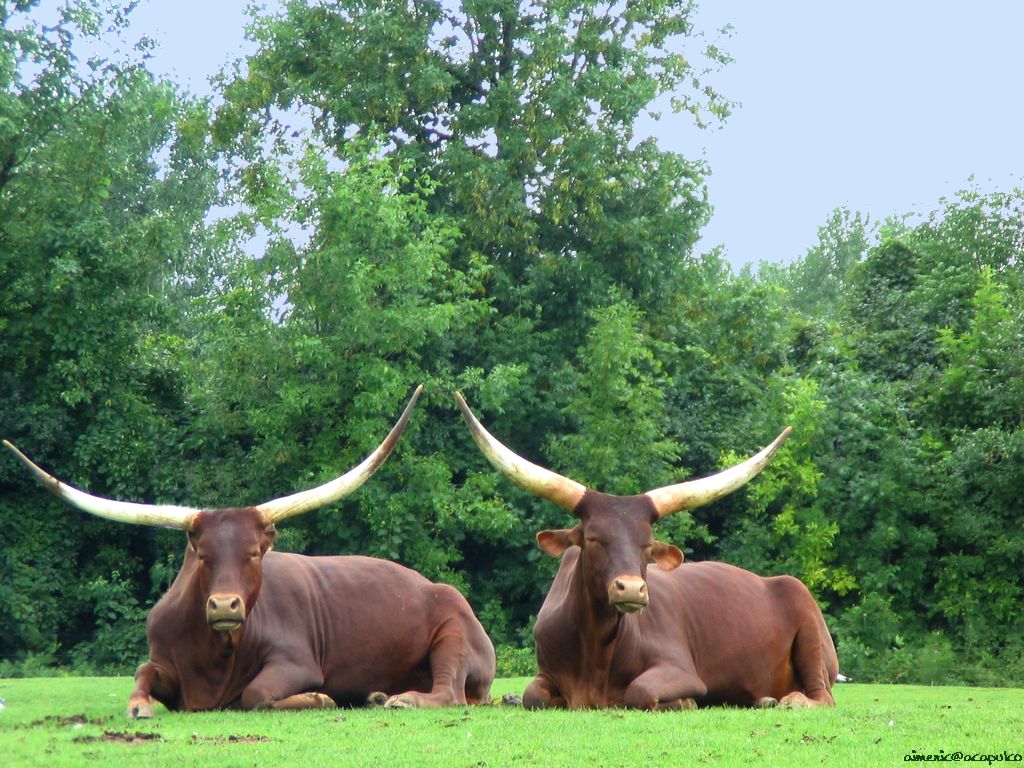 všelijakých zaměplazů.  Viděl, že je to dobré.
I řekl Bůh: „Učiňme člověka, aby byl naším obrazem podle naší podoby. Ať lidé panují     nad mořskými rybami a nad nebeským ptactvem, nad zvířaty a nad celou zemí              i nad každým plazem, plazícím se po zemi.“
Bůh stvořil člověka, aby byl jeho obrazem,
stvořil ho, aby byl obrazem Božím.
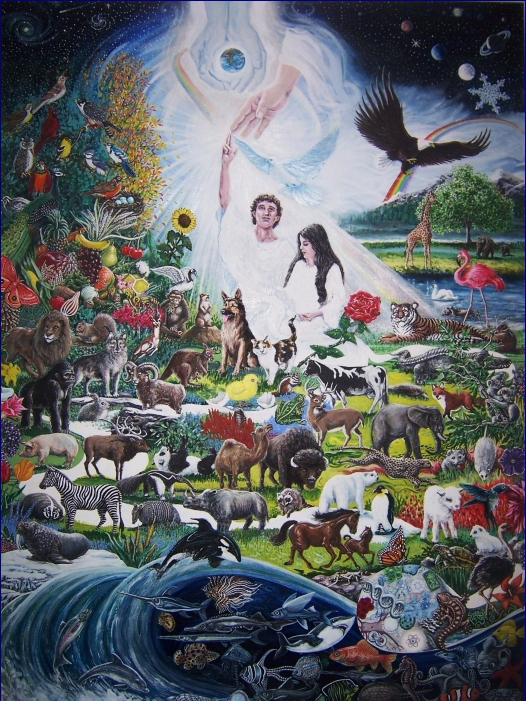 Bůh viděl, že všechno, co učinil, je velmi dobré.
Byl večer        a bylo jitro, den šestý.
Tak byla dokončena nebesa                            i země se všemi svými zástupy.             Sedmého dne dokončil Bůh                            své dílo, které konal;                            sedmého dne přestal konat                  veškeré dílo.
A sedmý den Bůh požehnal a posvětil, neboť v něm přestal konat veškeré své stvořitelské dílo.